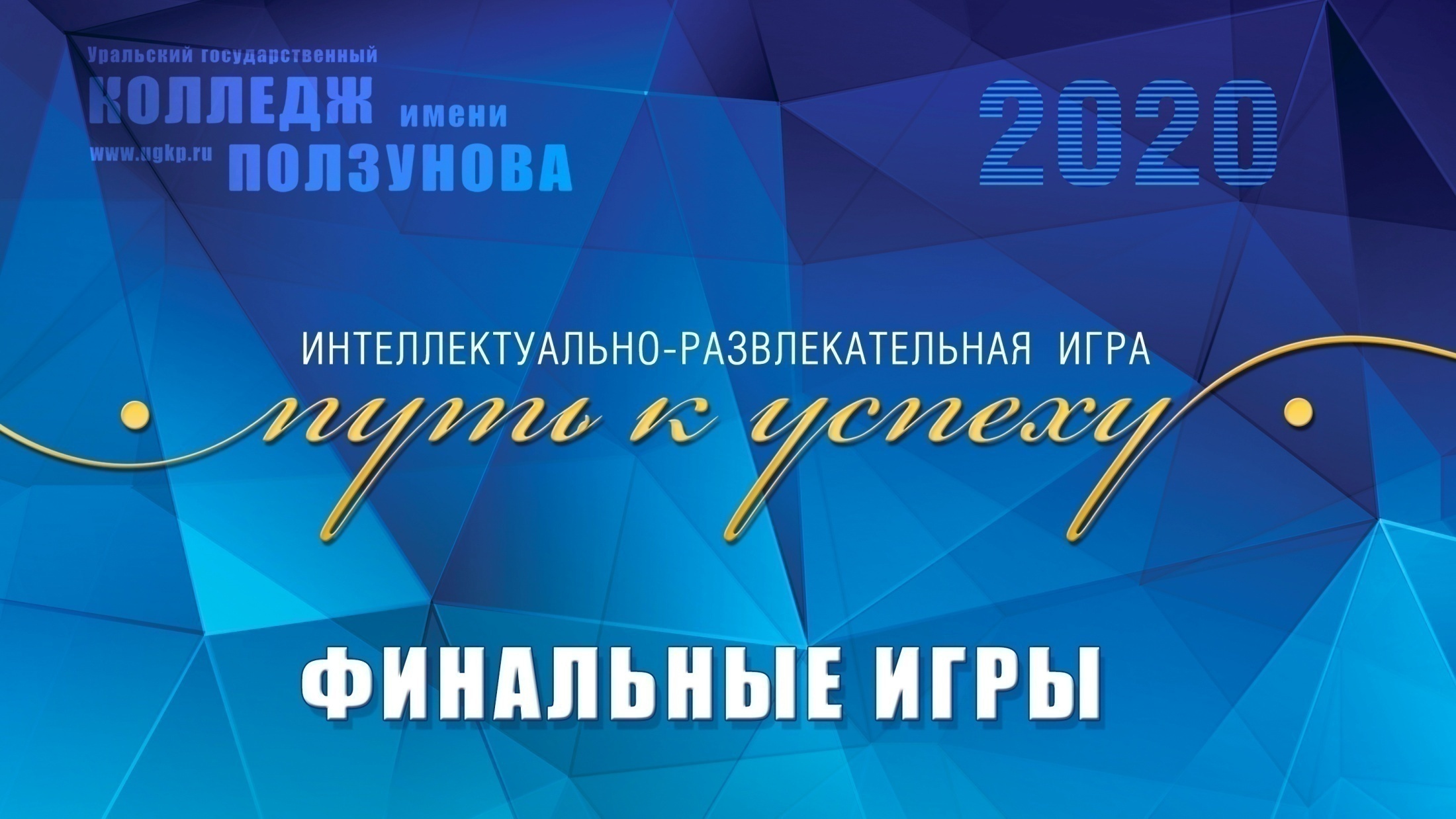 Взаимодействие 
Свердловской областной
ОБЩЕСТВЕННОЙ ОРГАНИЗАЦИИ ВЕТЕРАНОВ ВОЙНЫ, 
ТРУДА, БОЕВЫХ ДЕЙСТВИЙ, ГОСУДАРСТВЕННОЙ СЛУЖБЫ, ПЕНСИОНЕРОВ
и
ГАПОУ СО «УГК имени И.И. ПОЛЗУНОВА»
в рамках патриотического воспитания молодежи
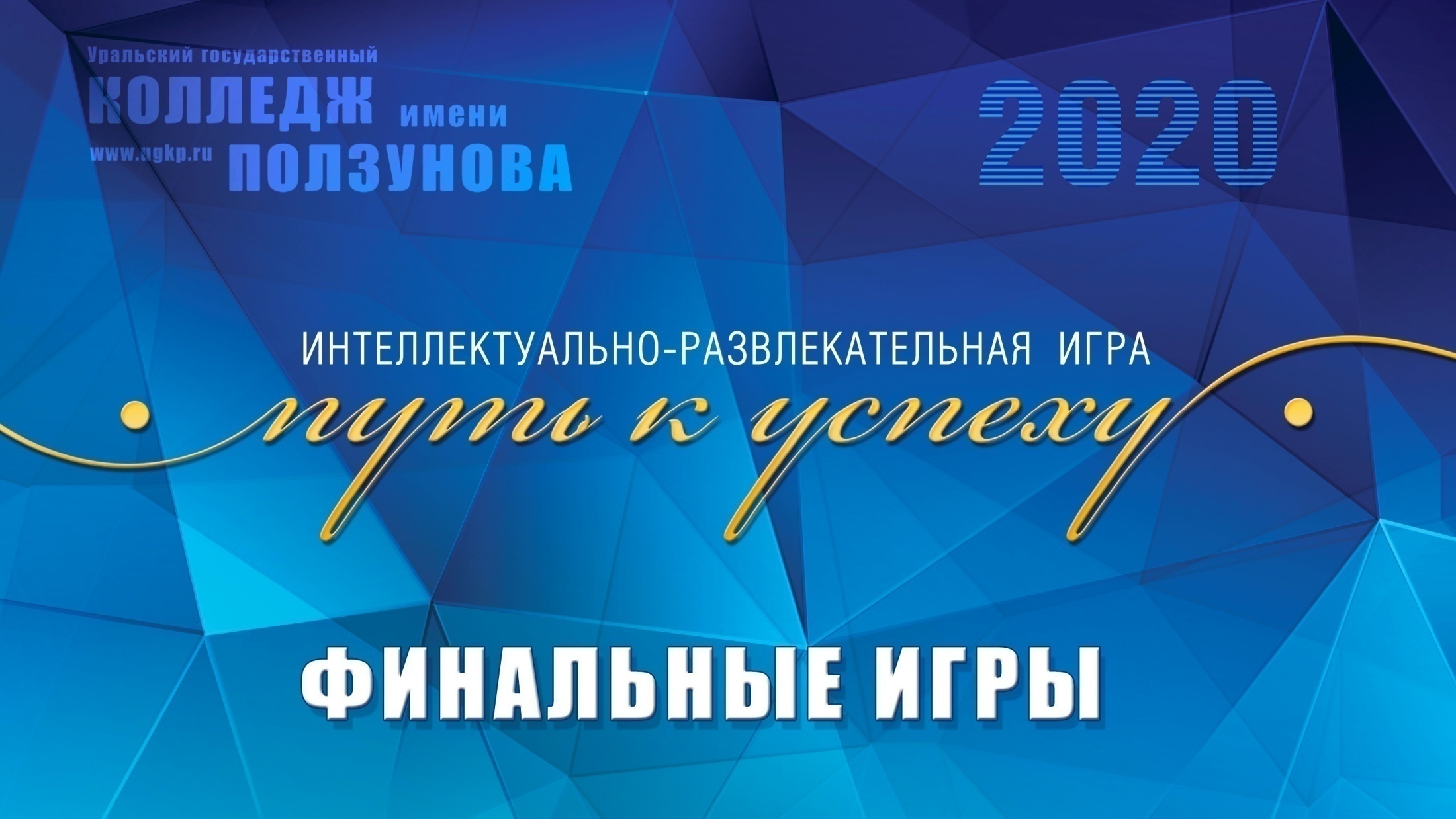 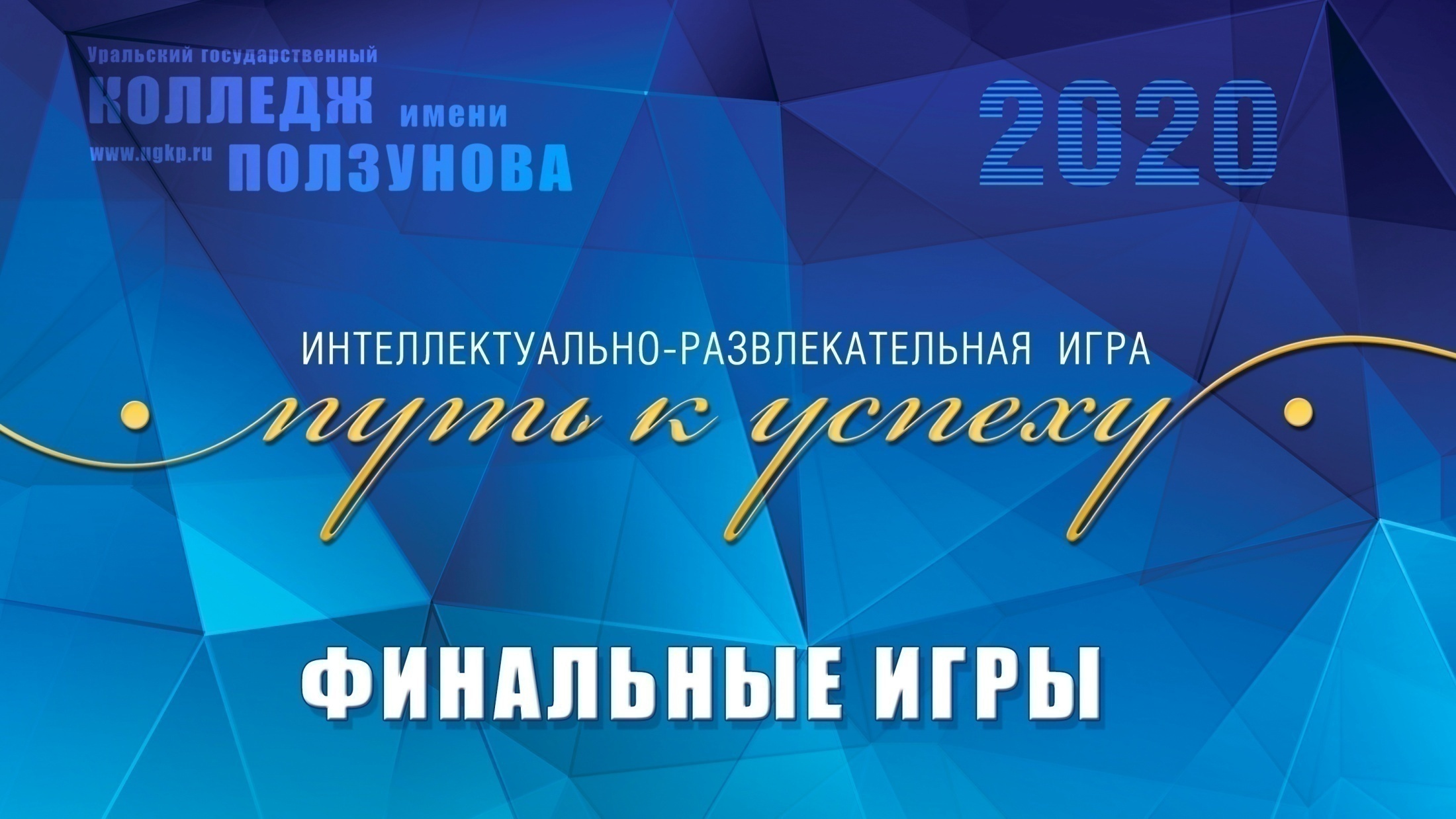 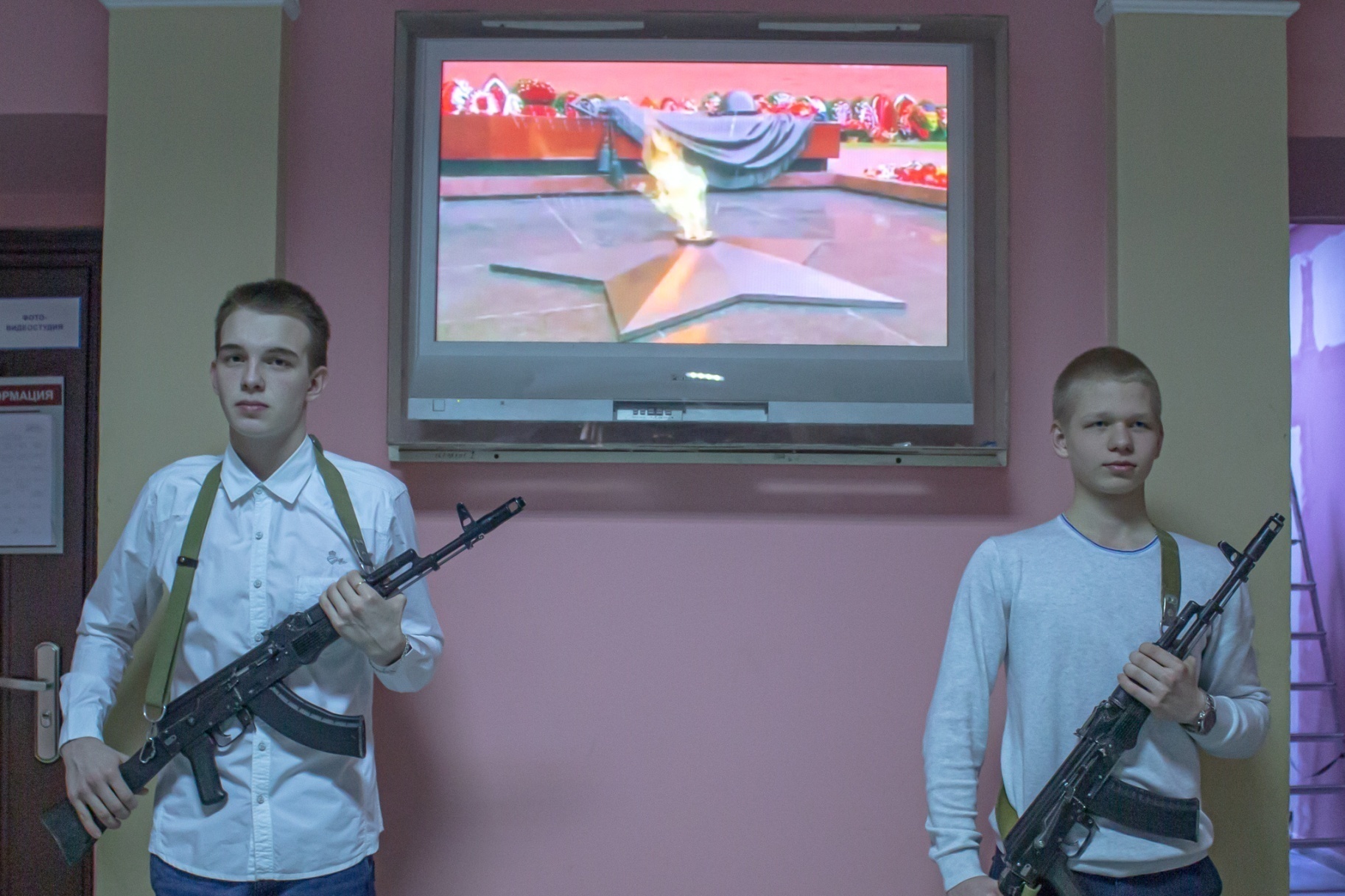 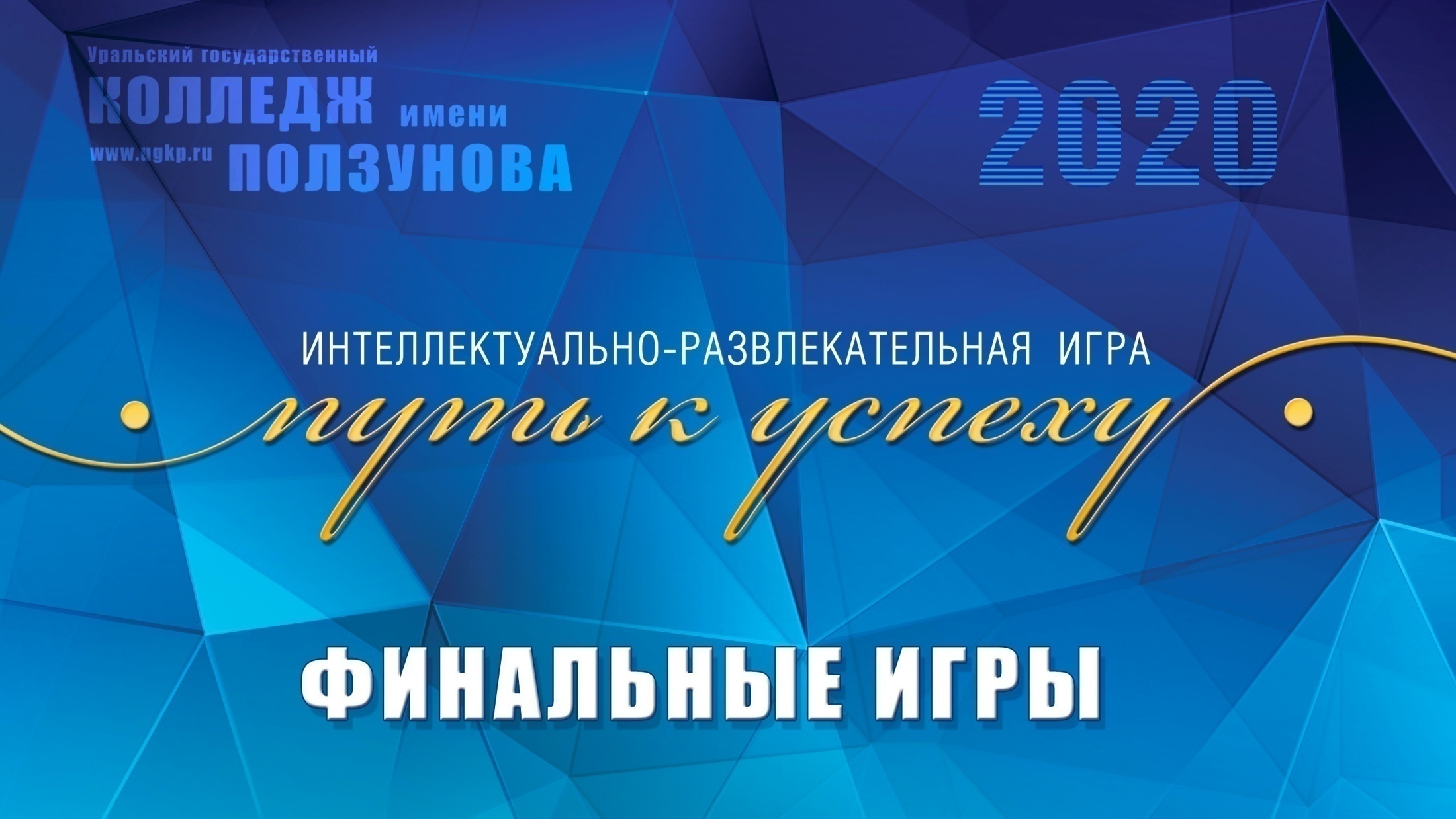 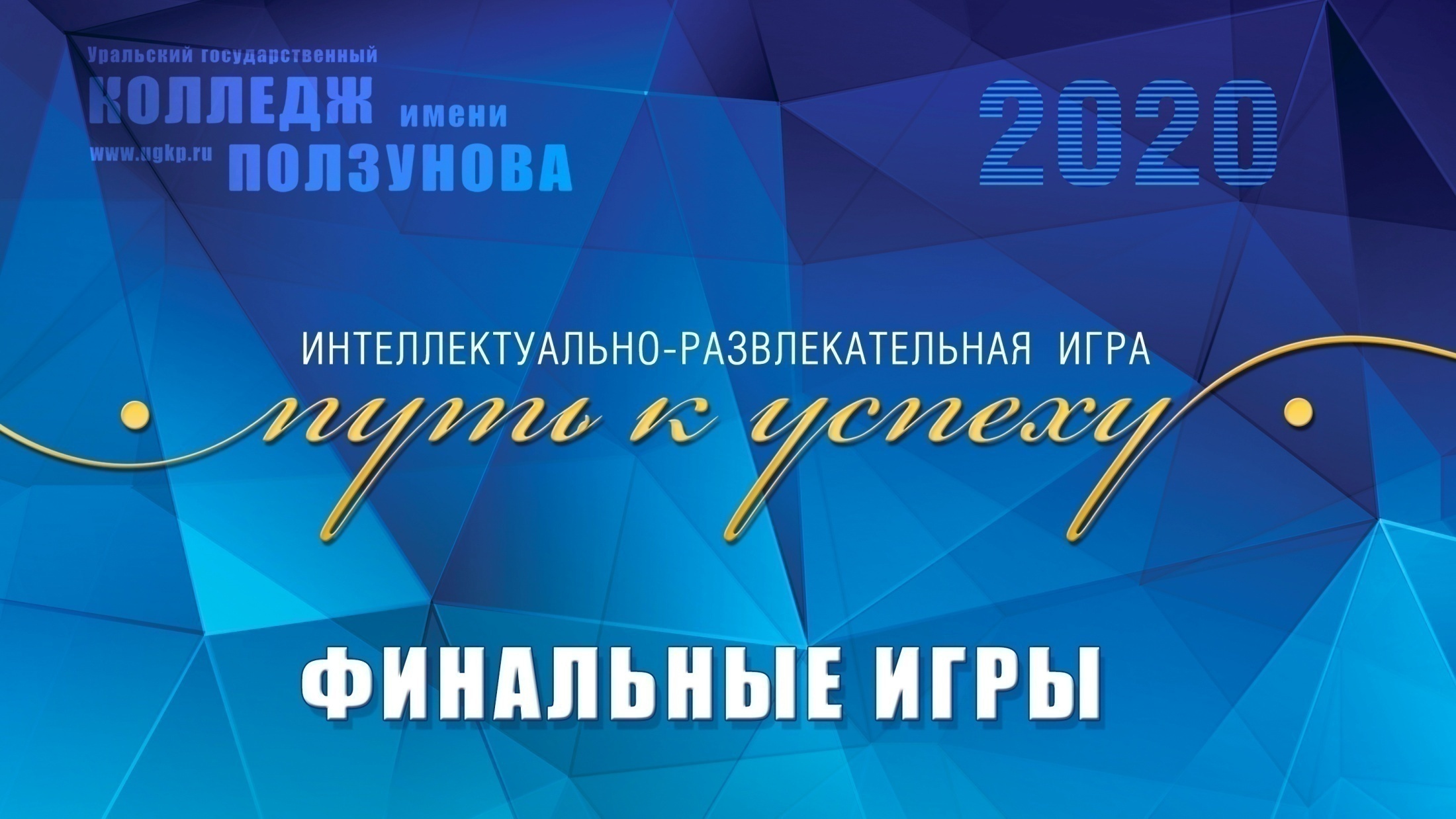 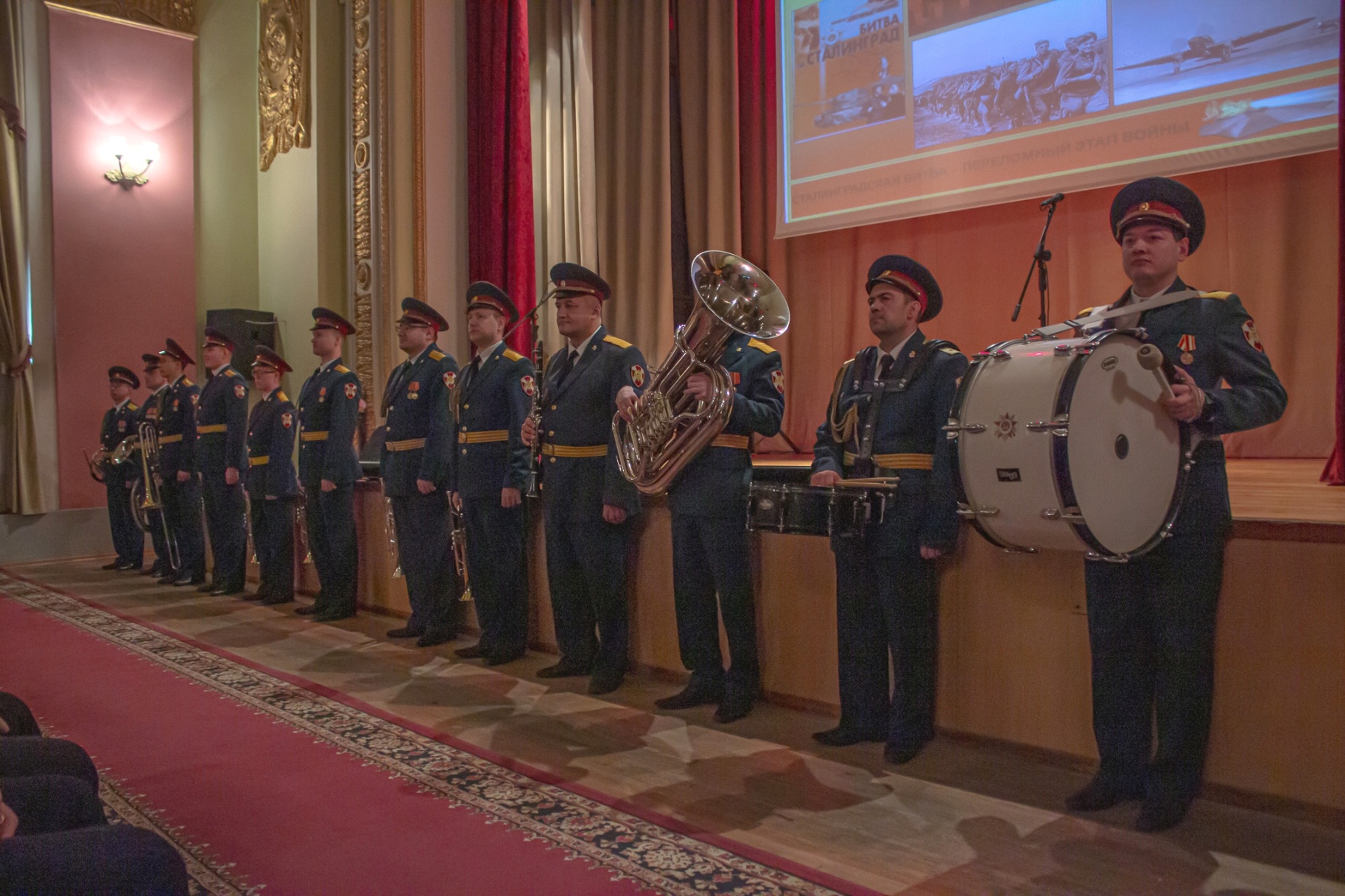 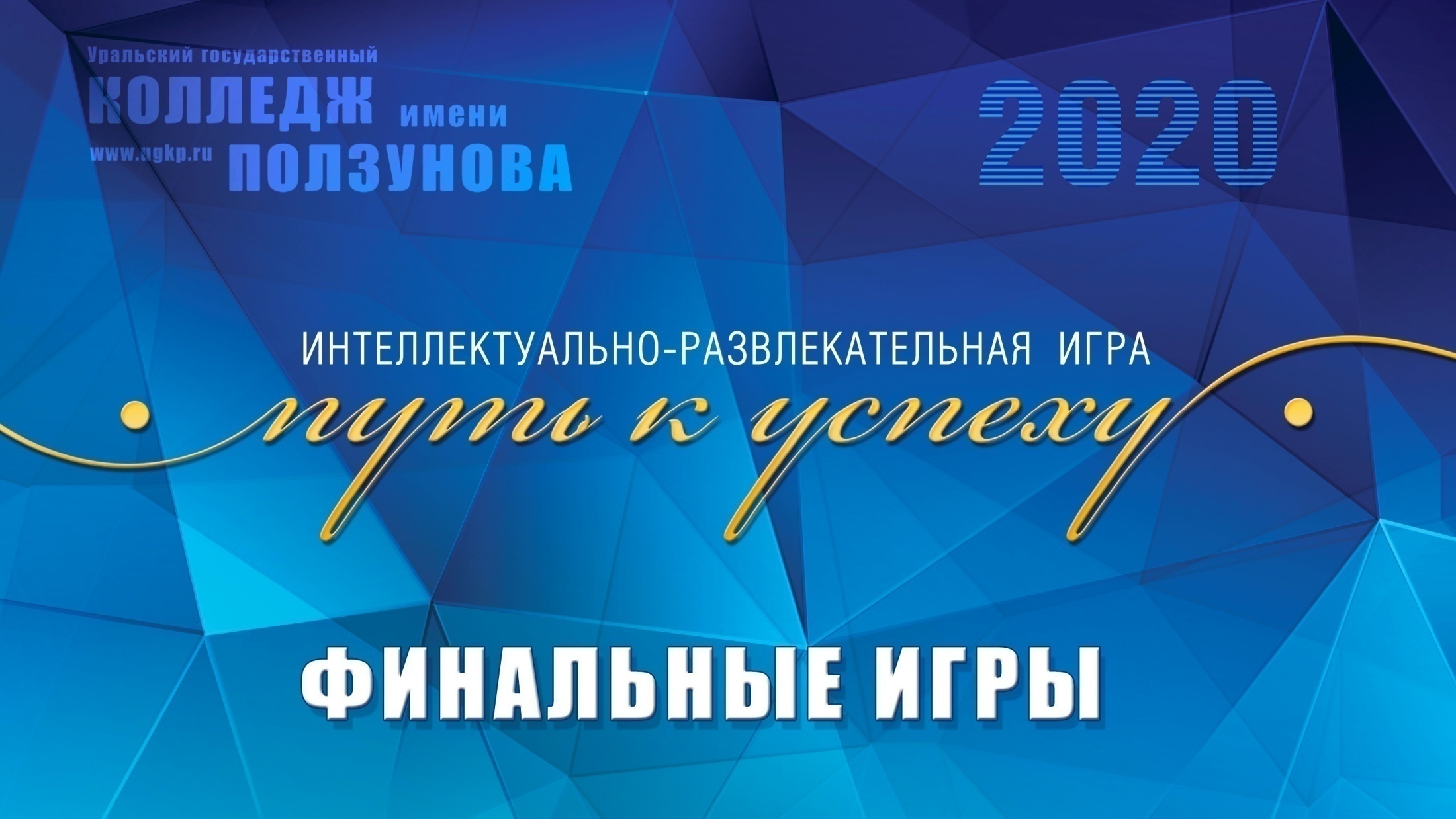 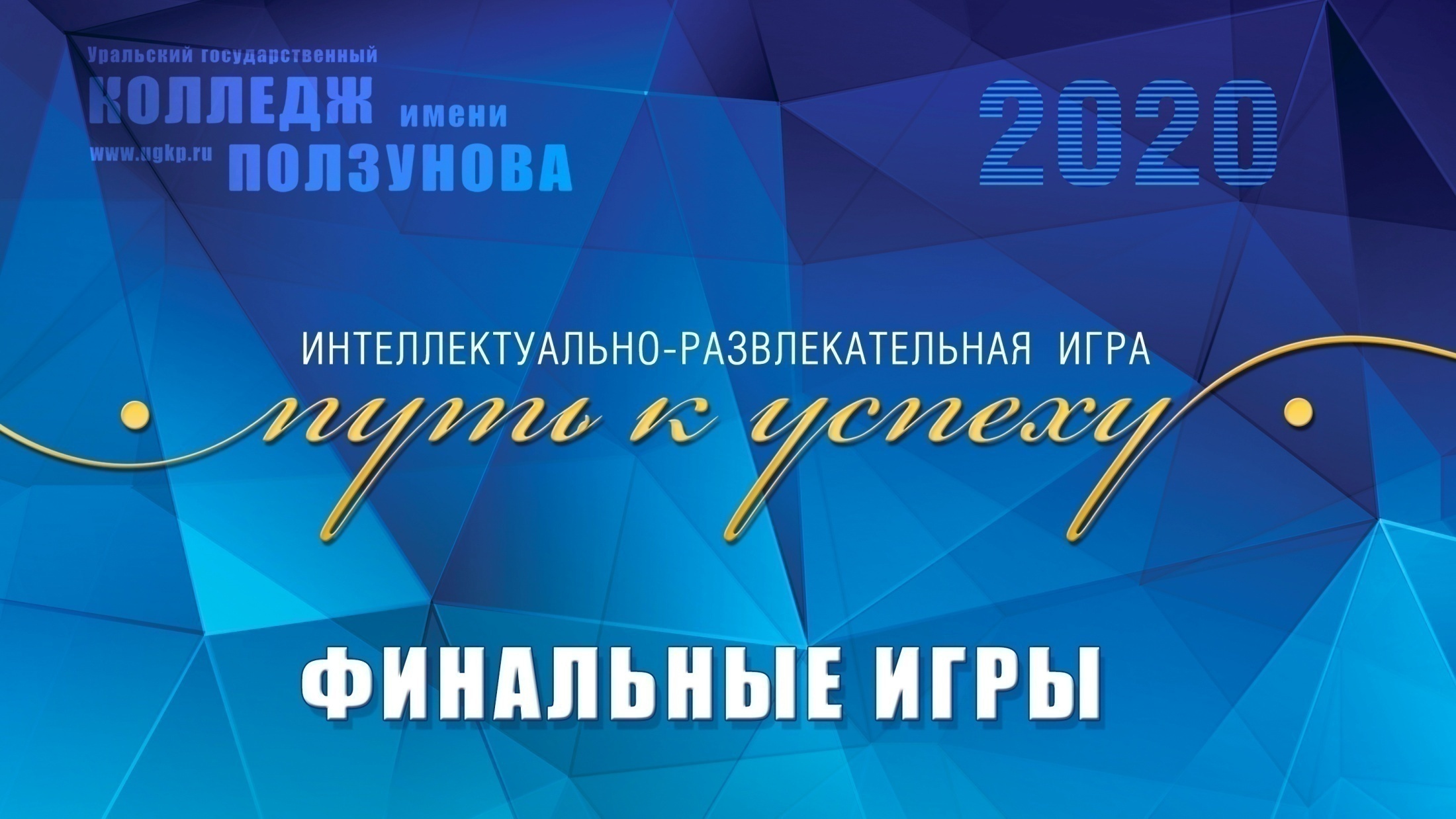 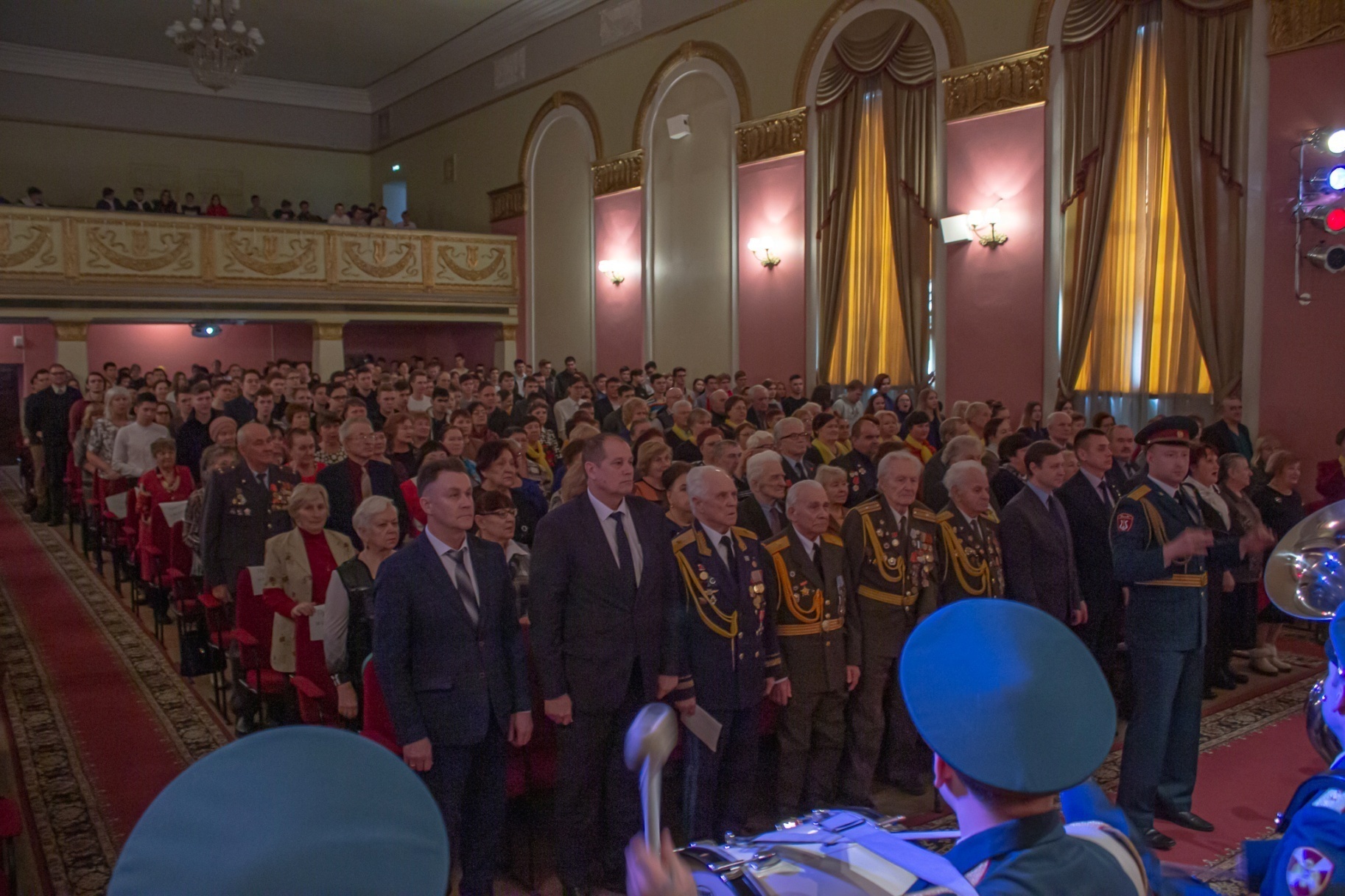 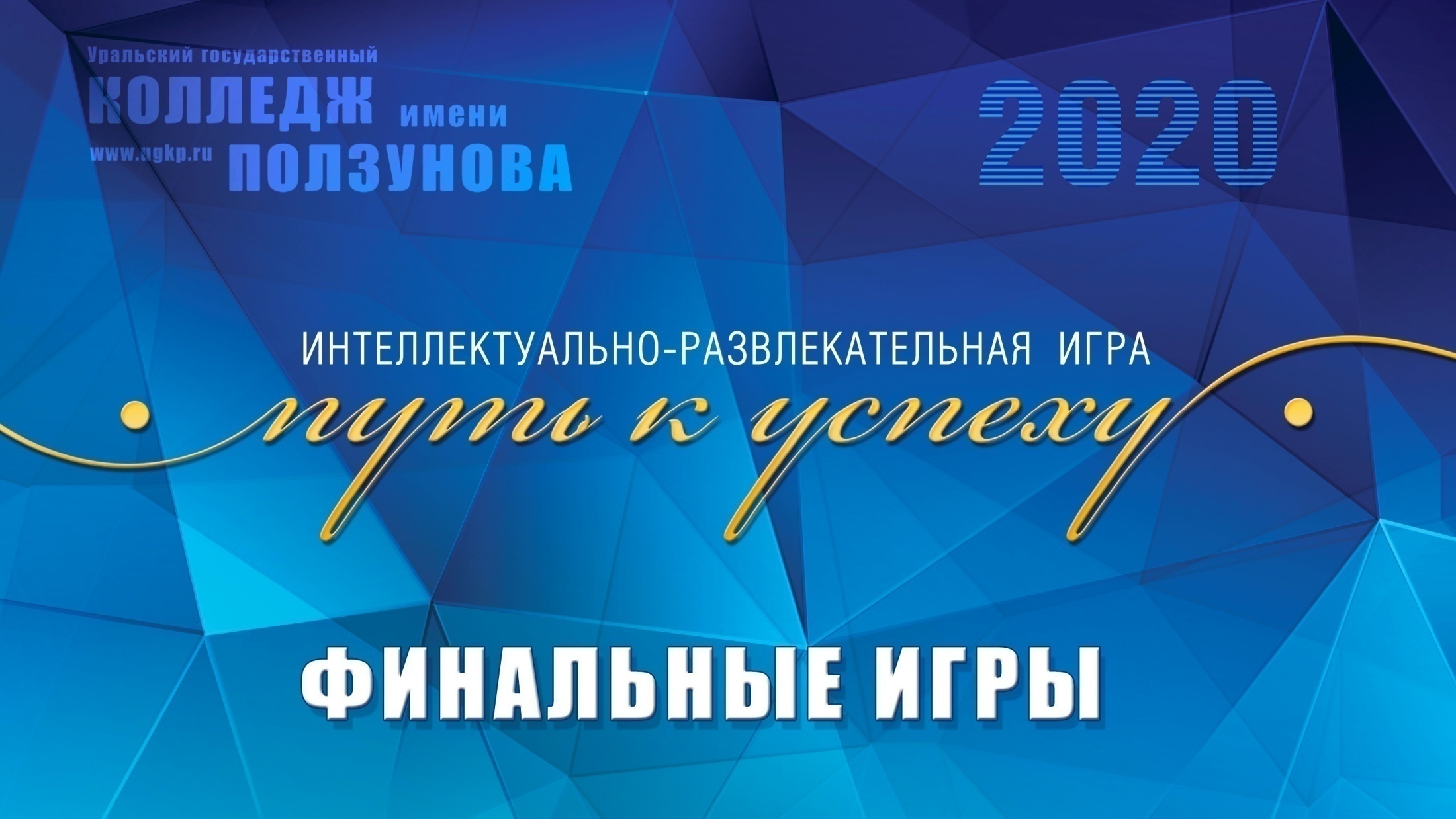 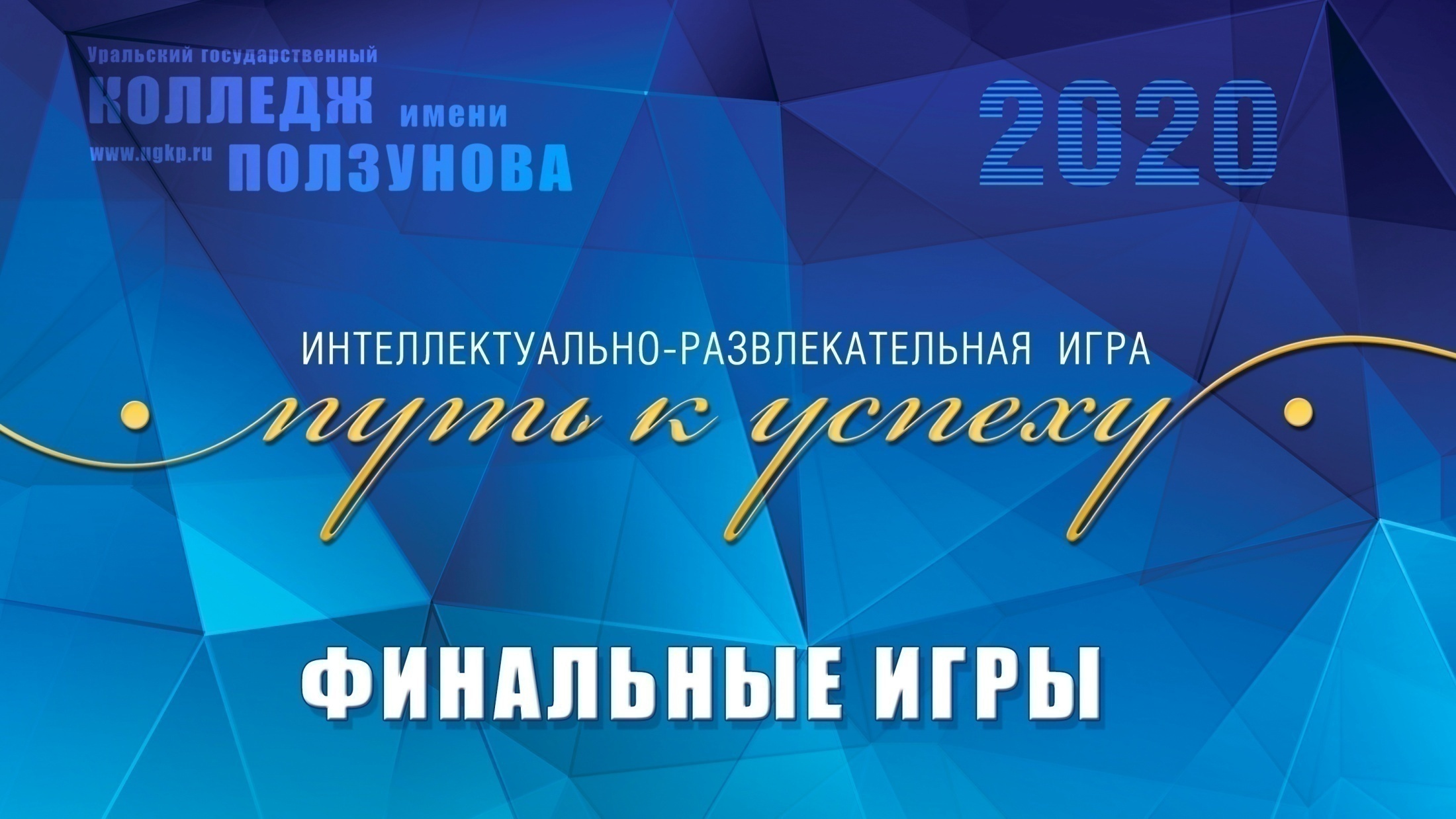 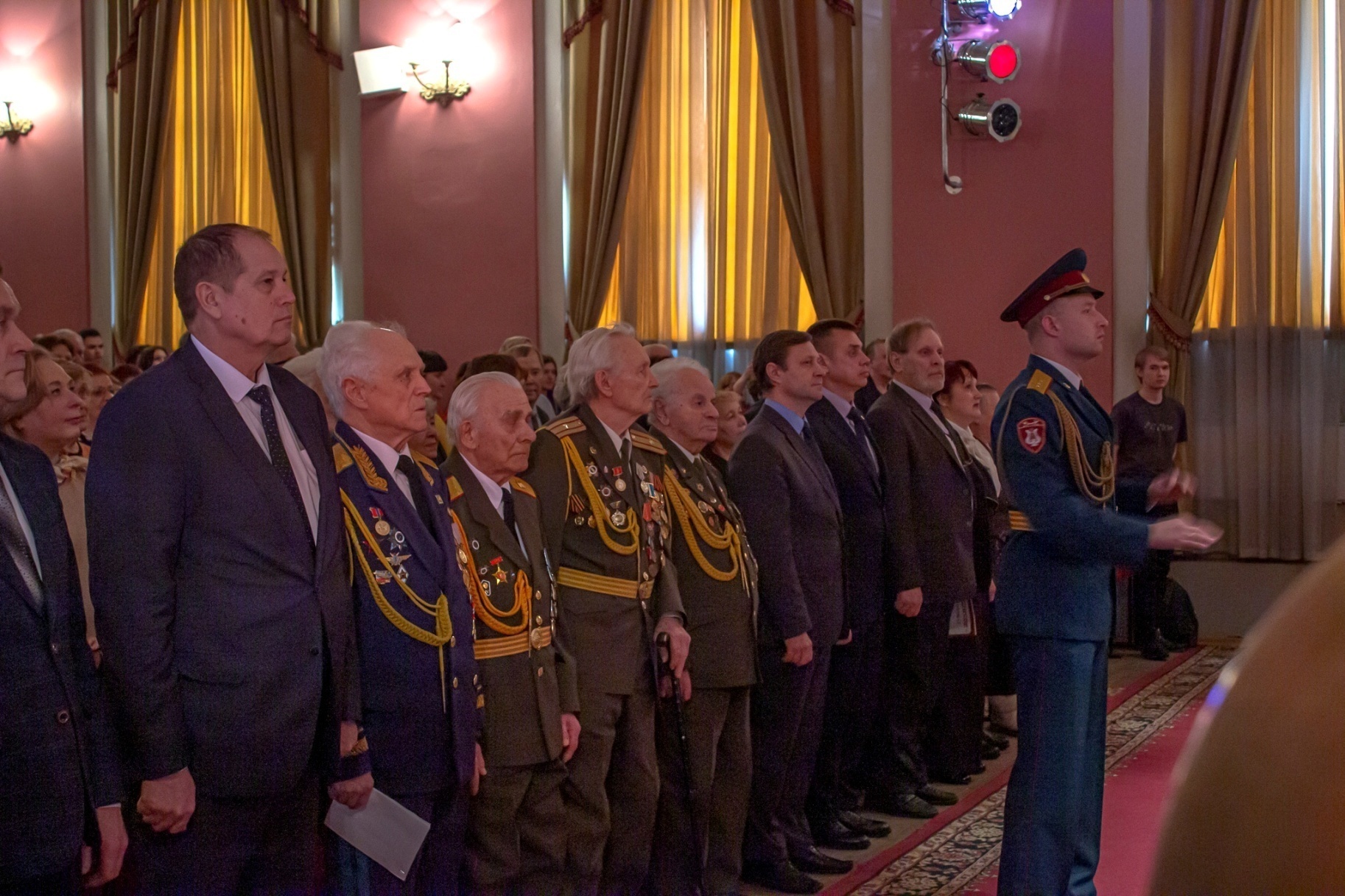 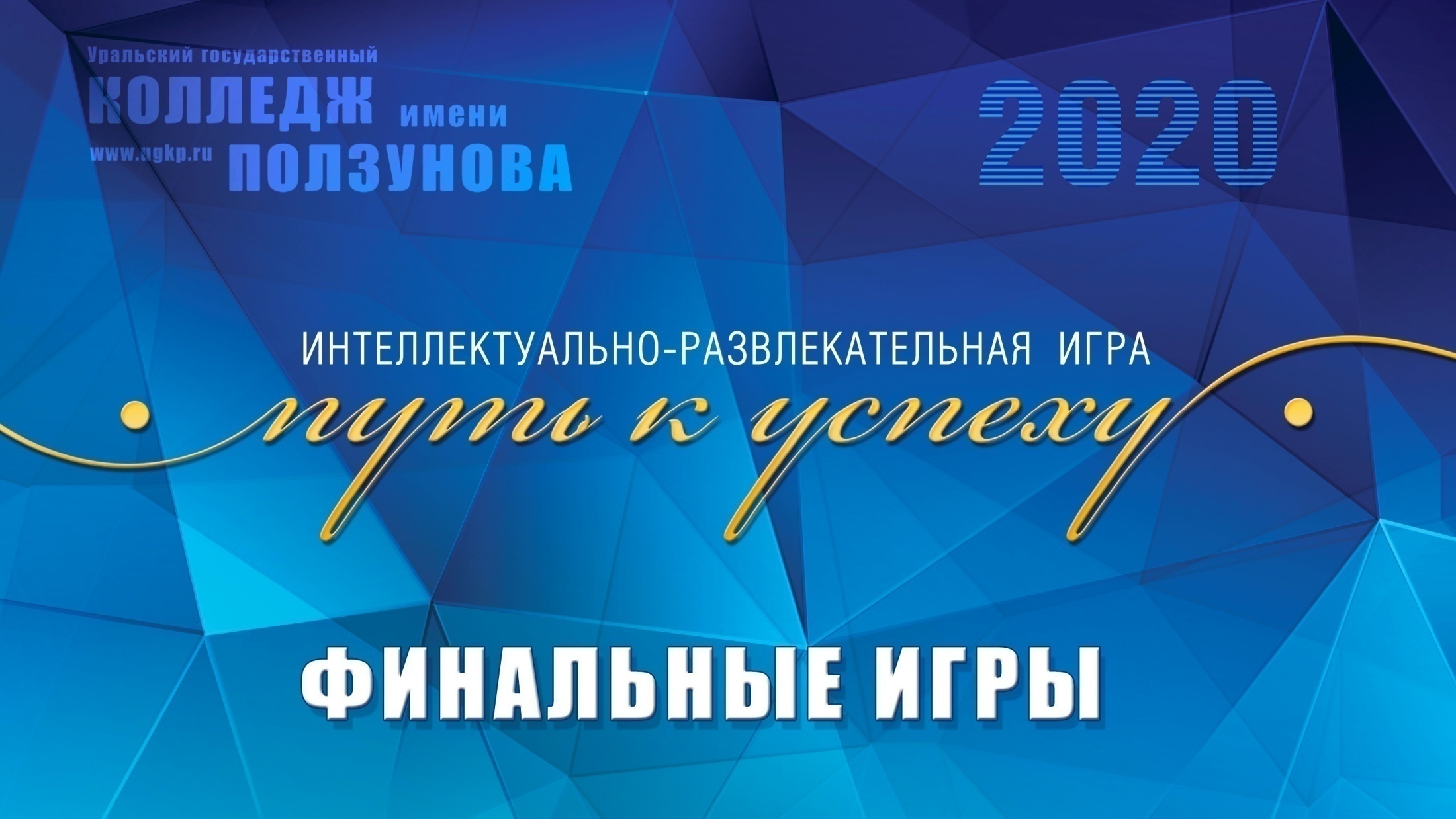 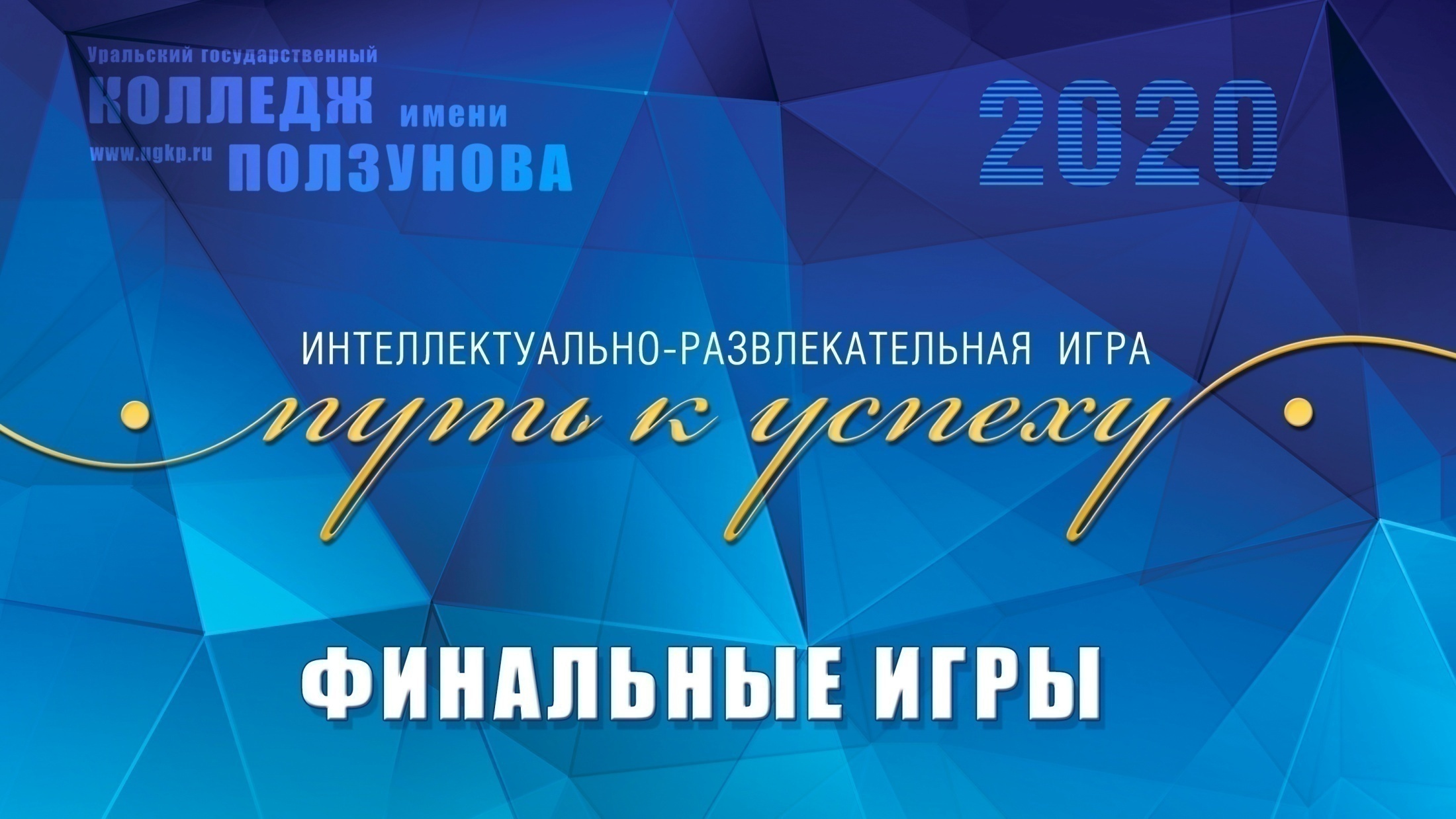 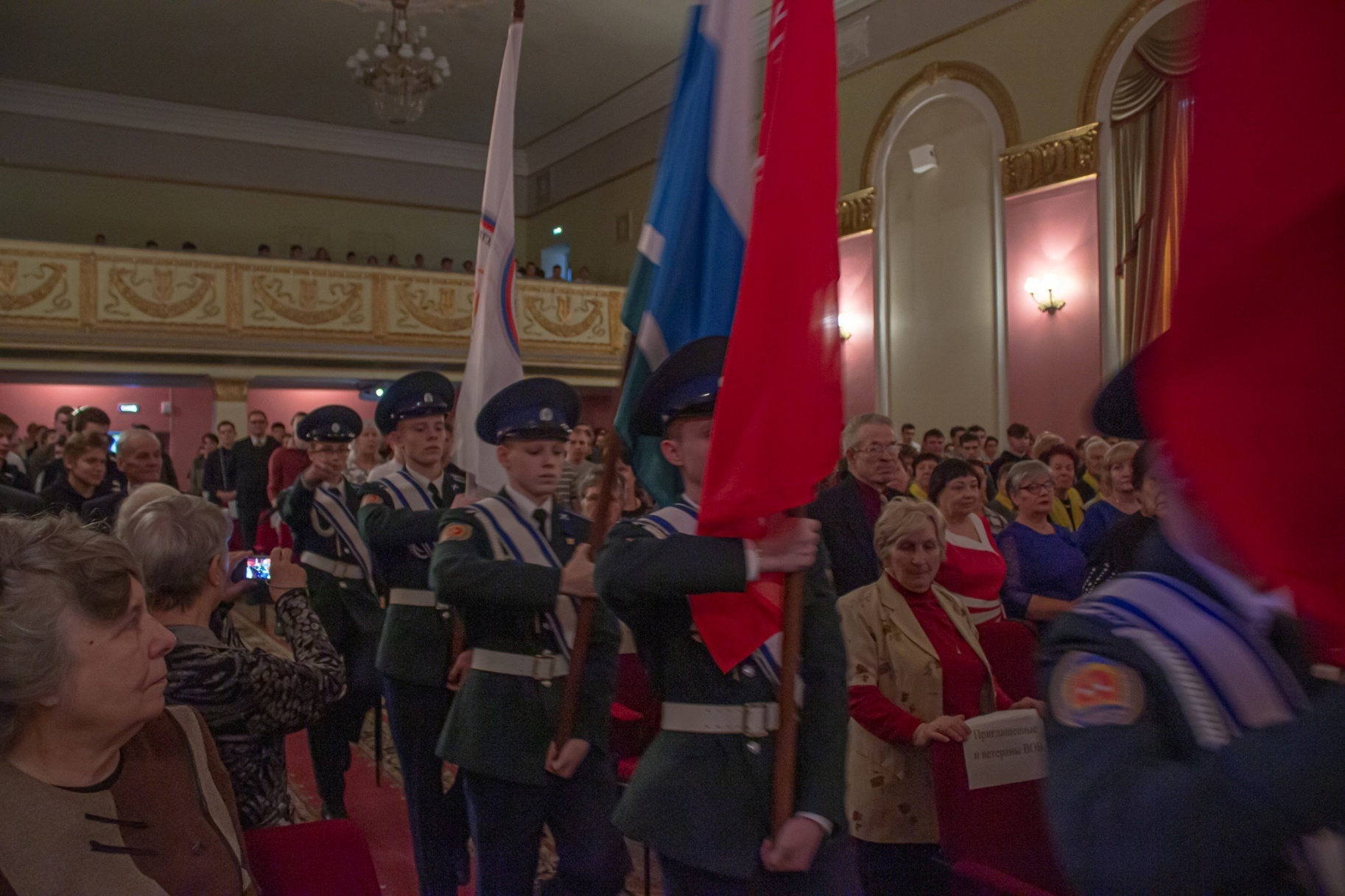 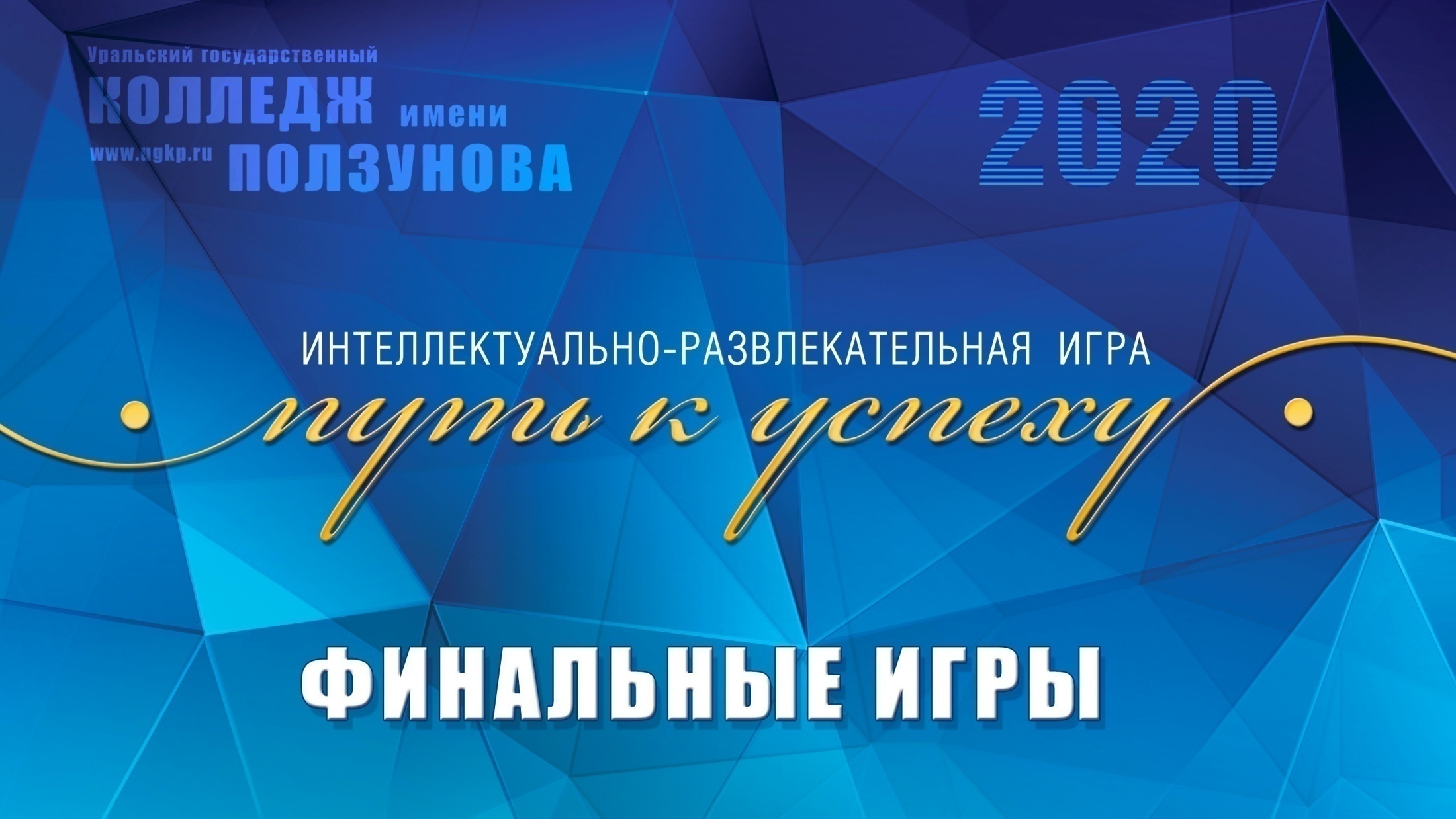 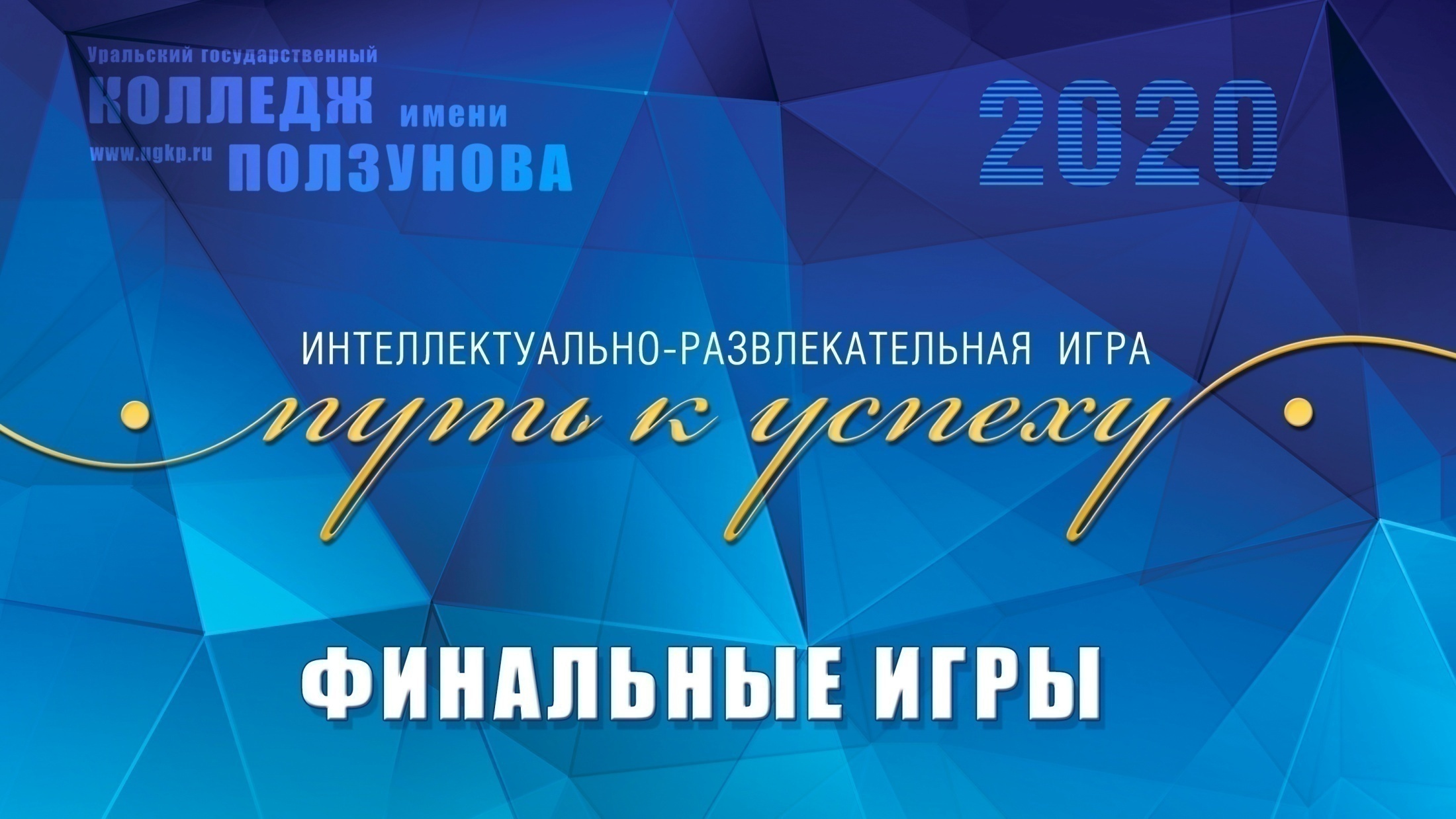 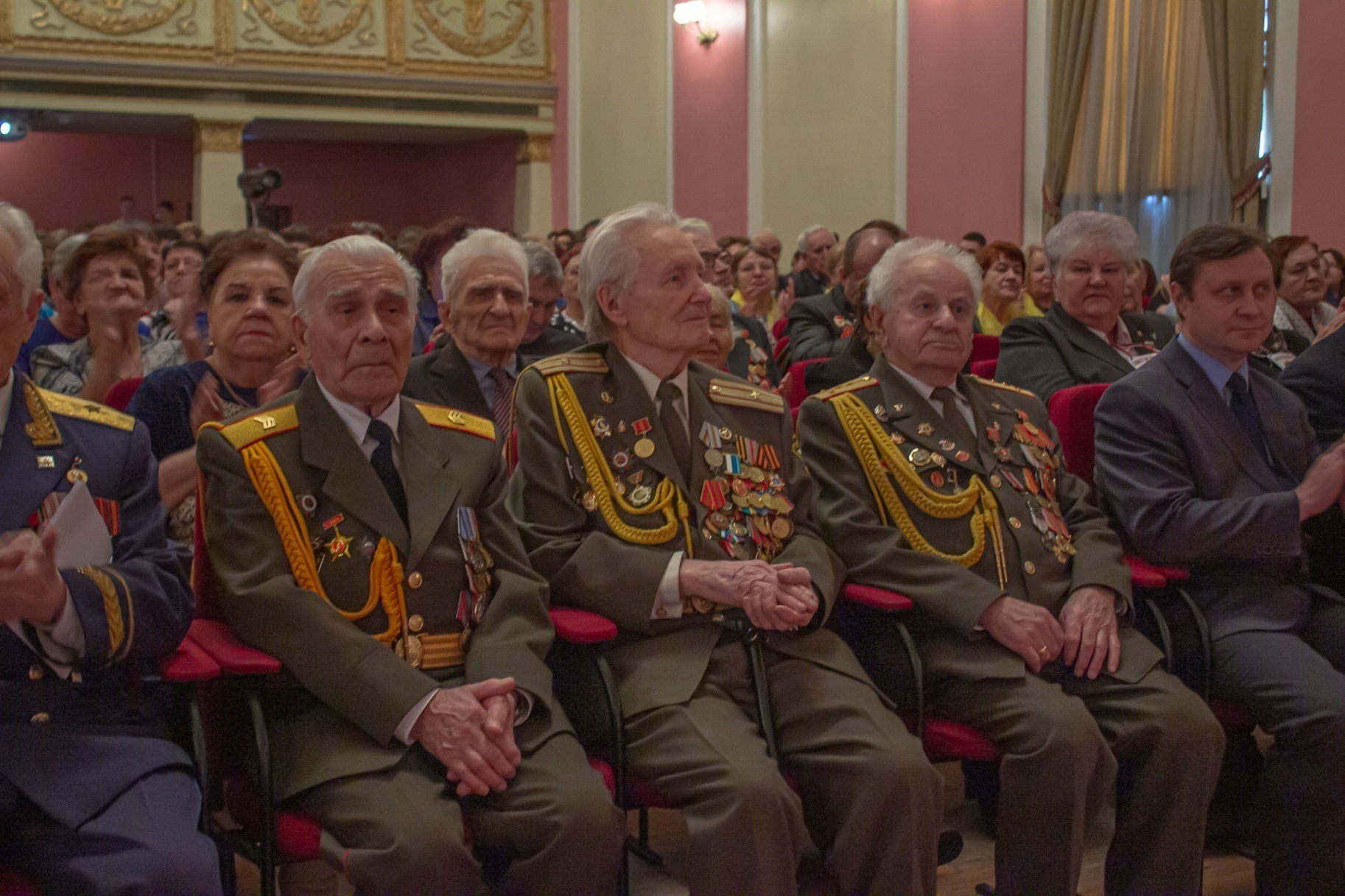 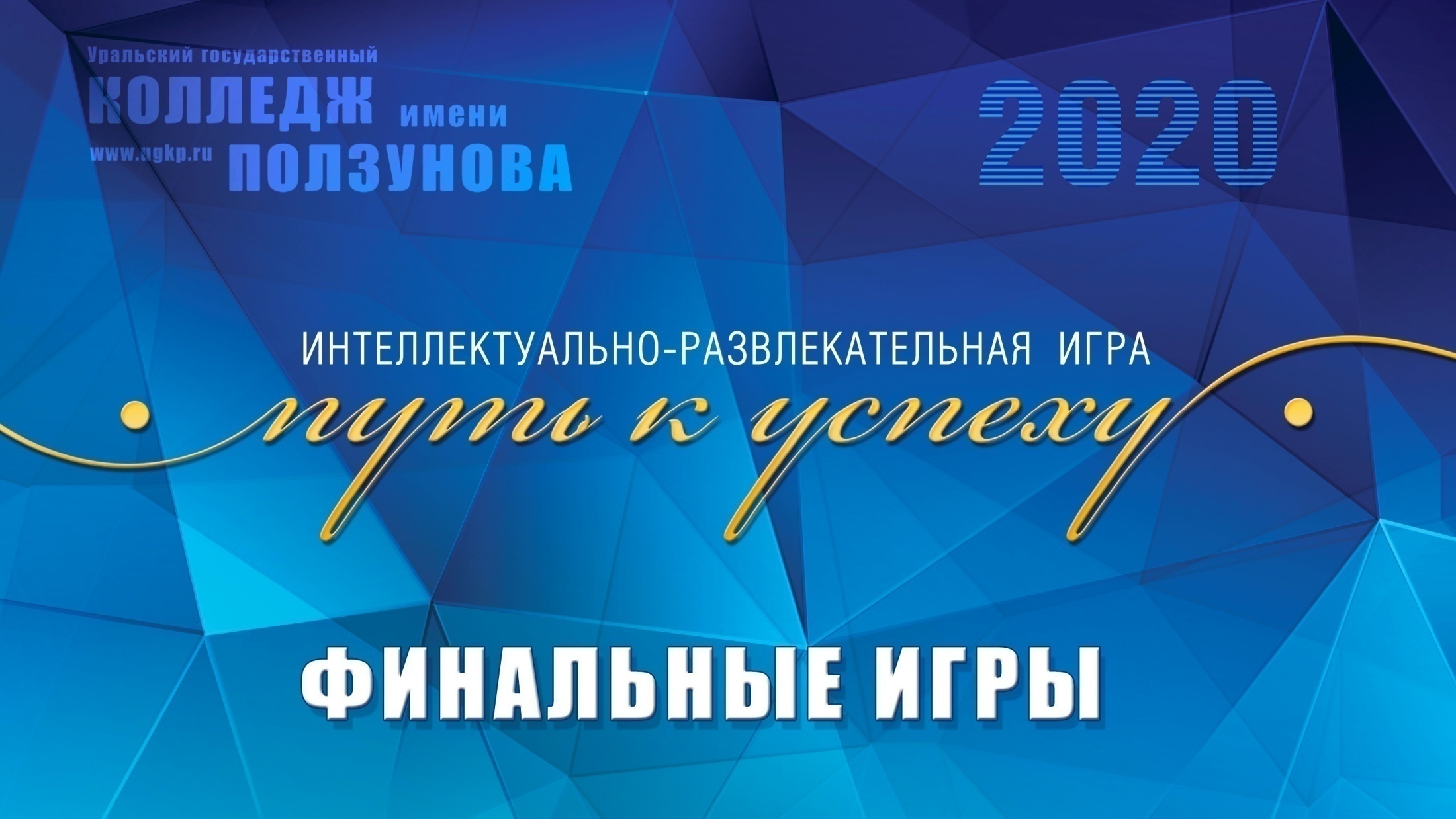 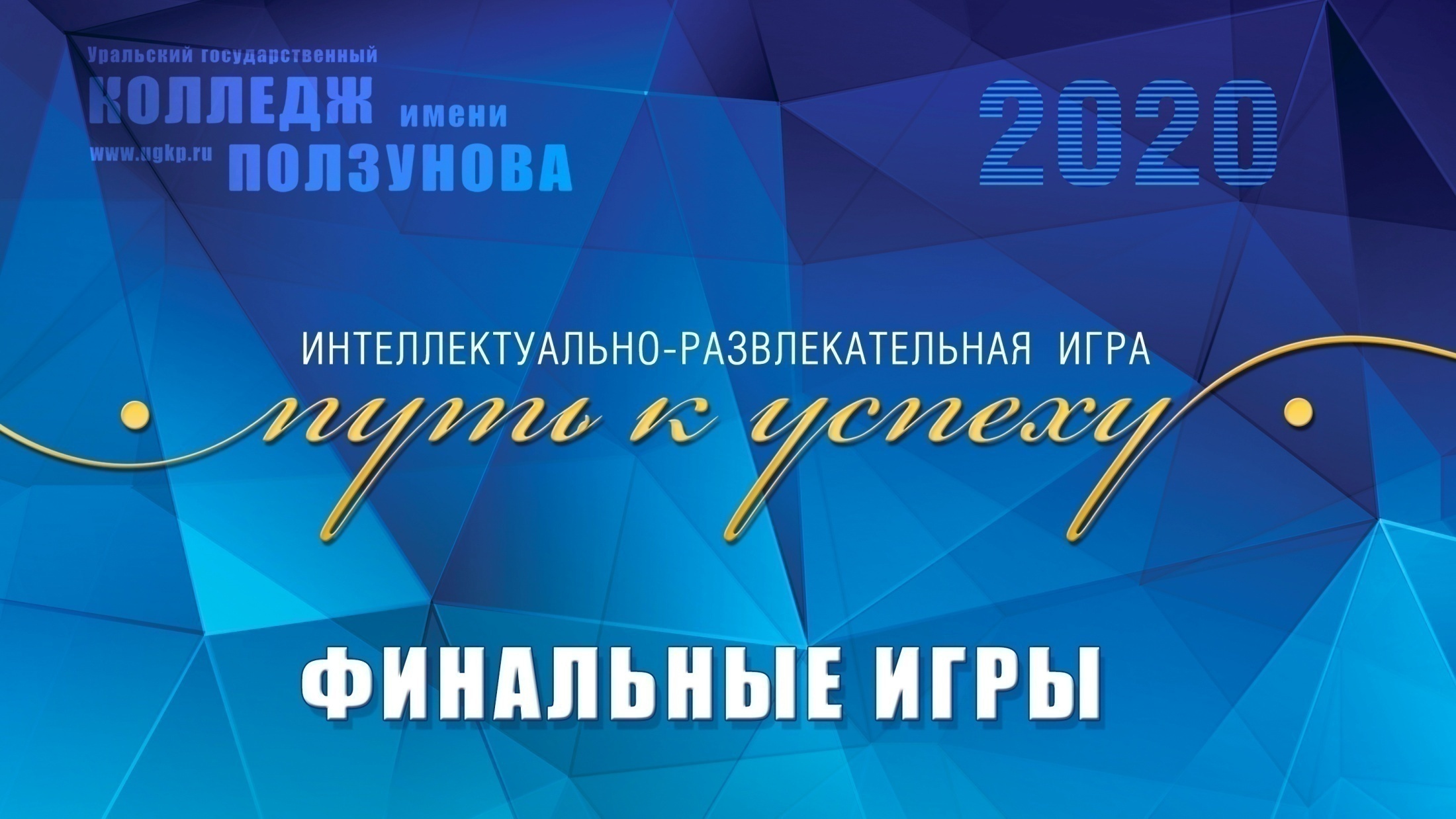 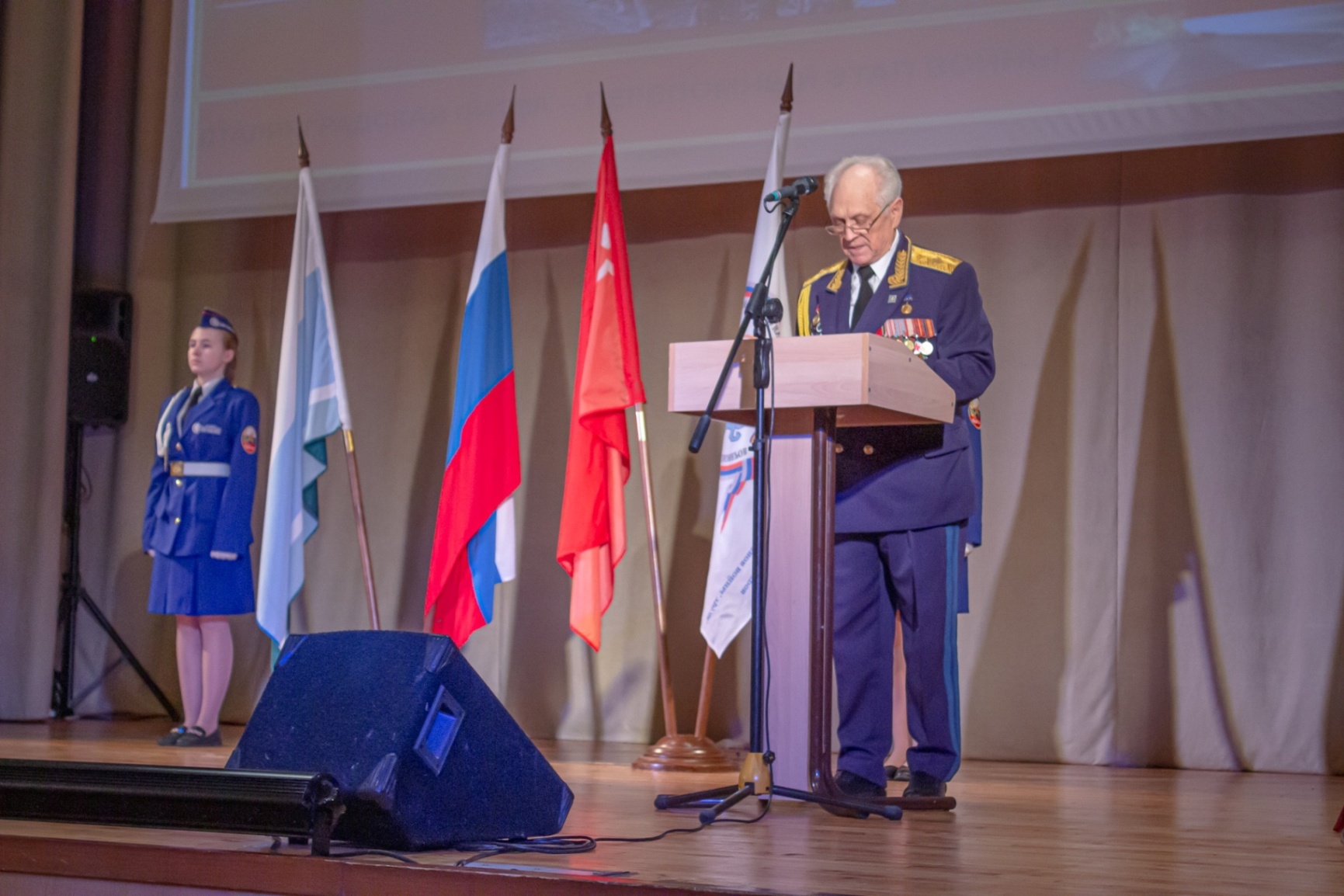 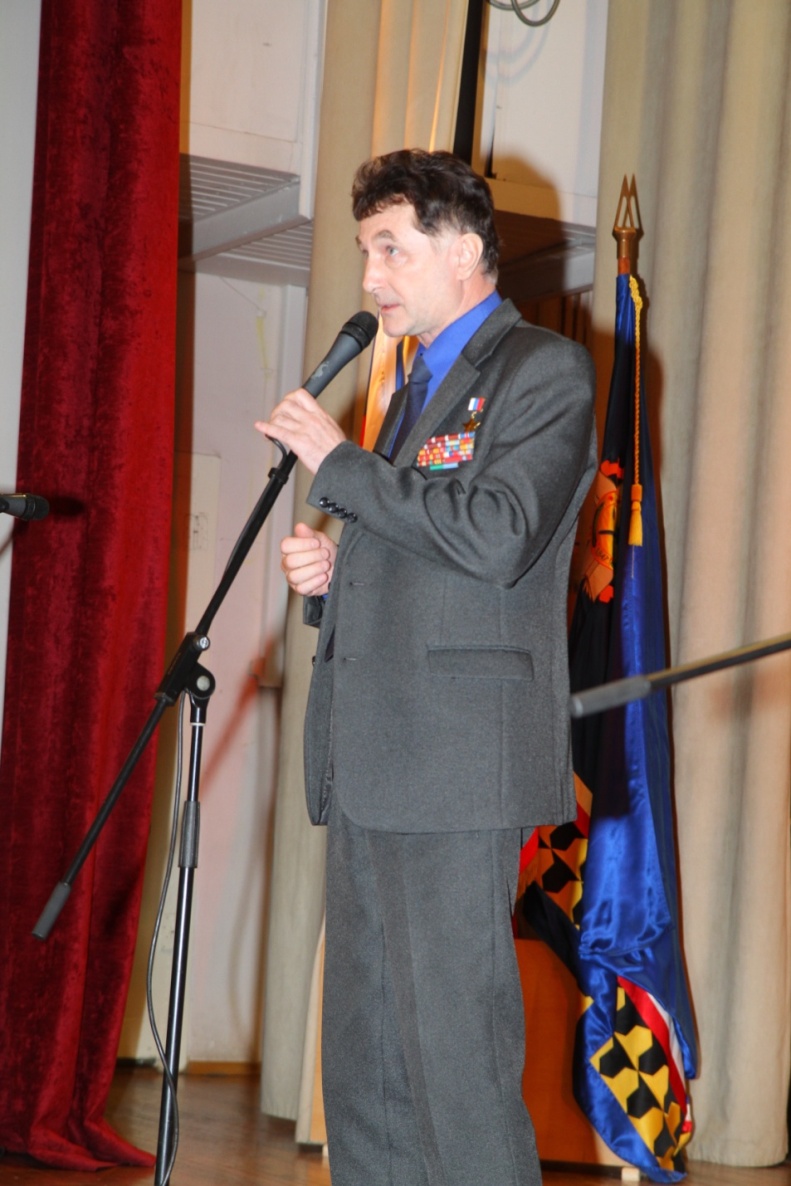 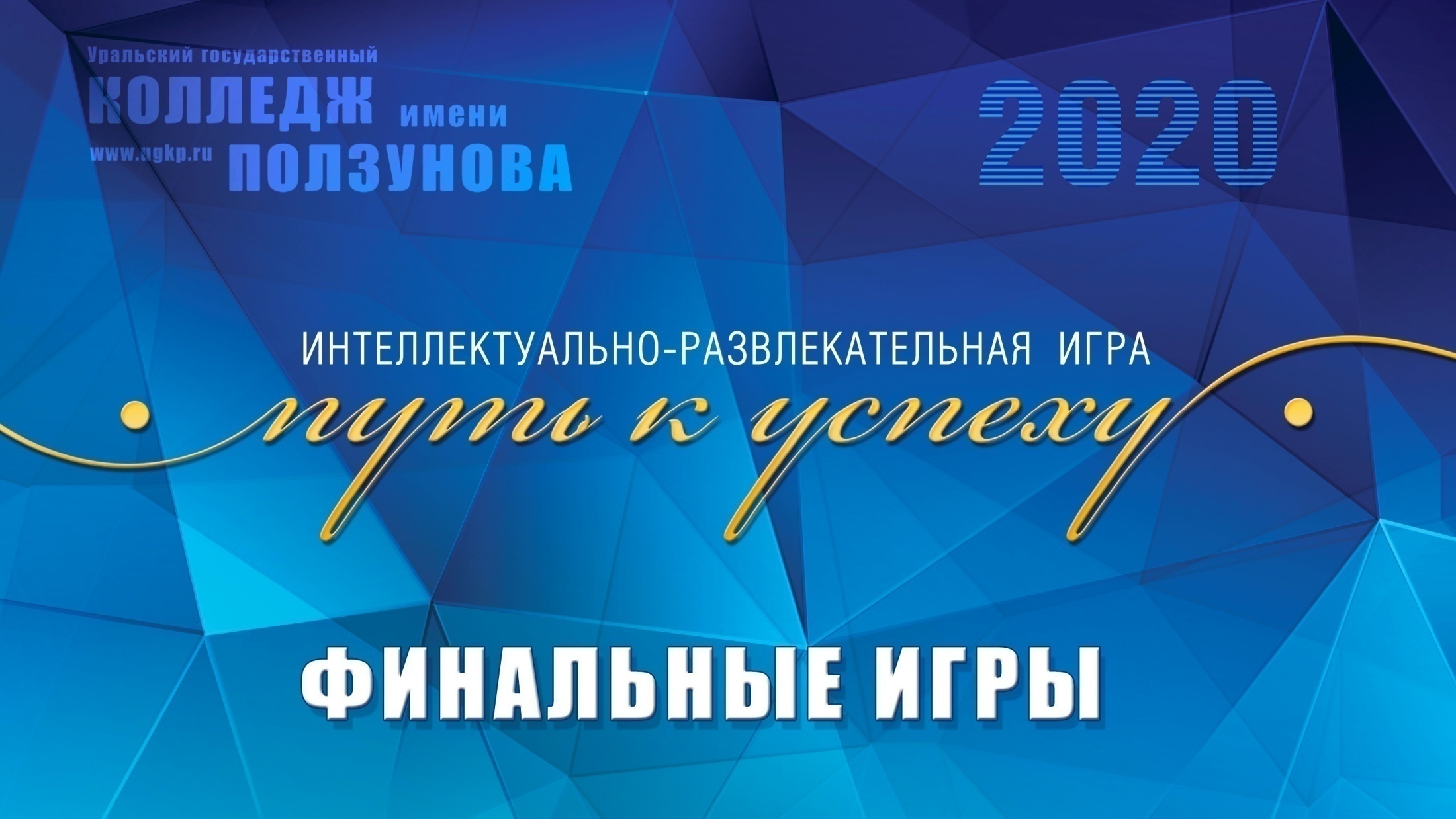 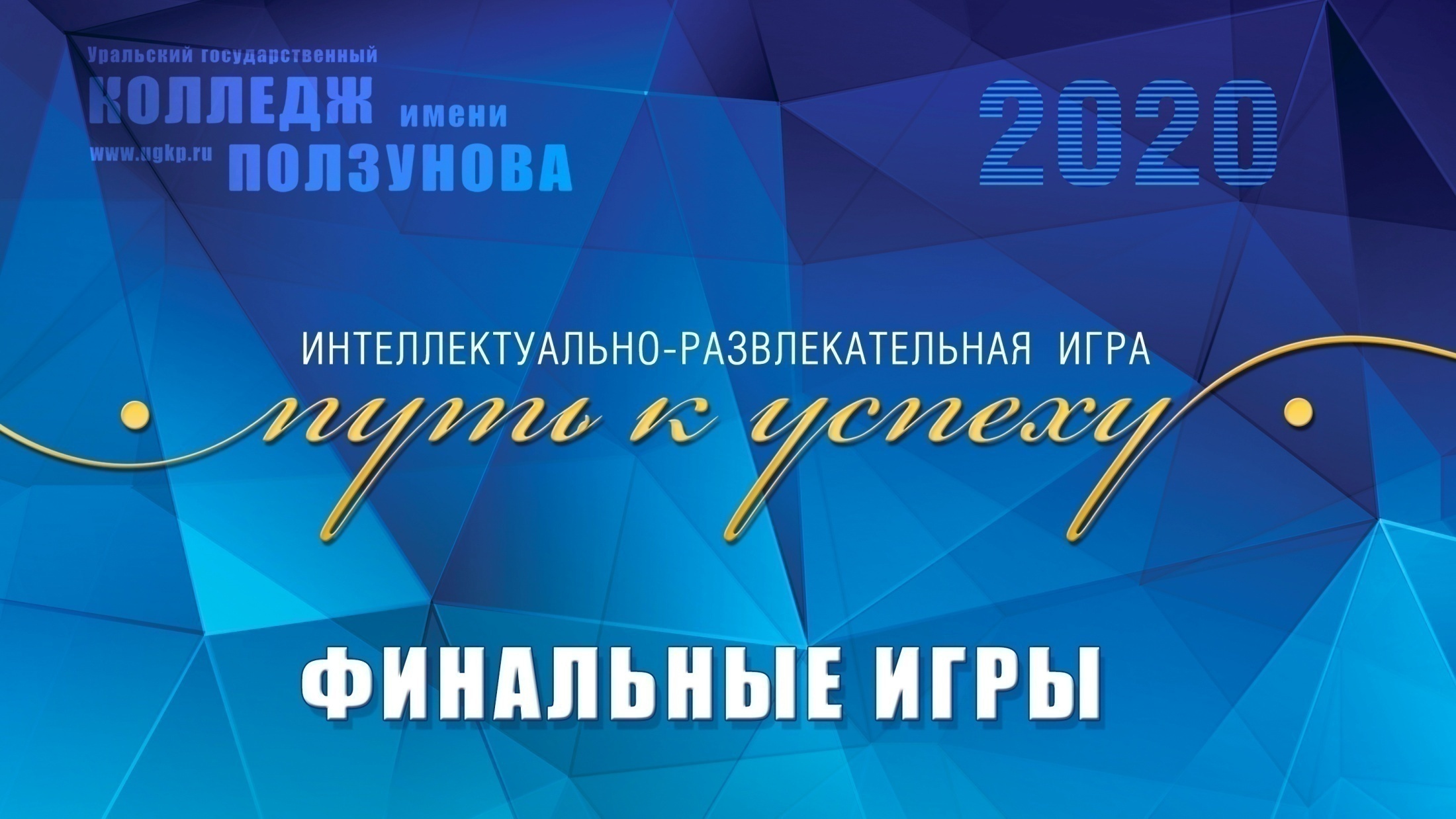 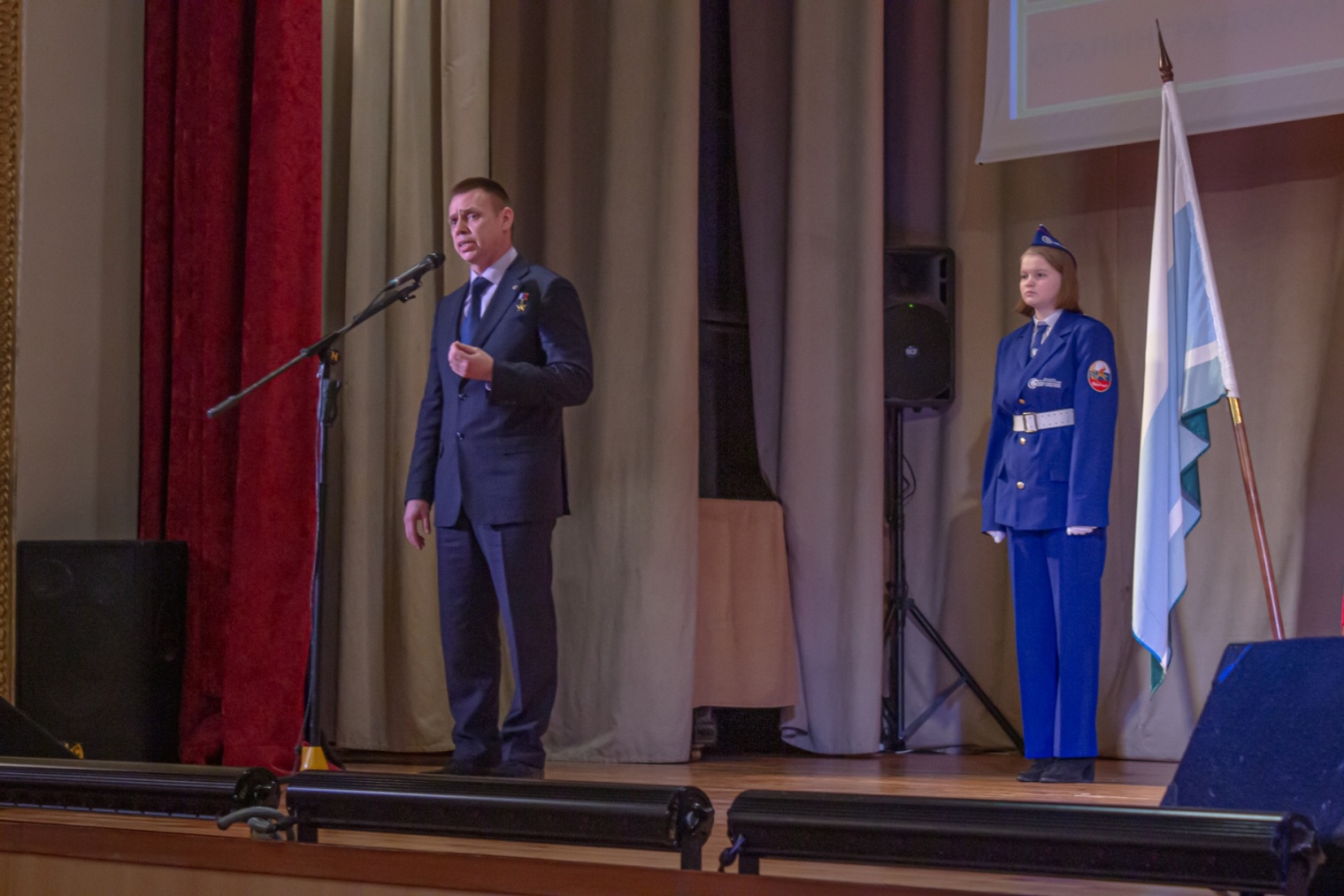 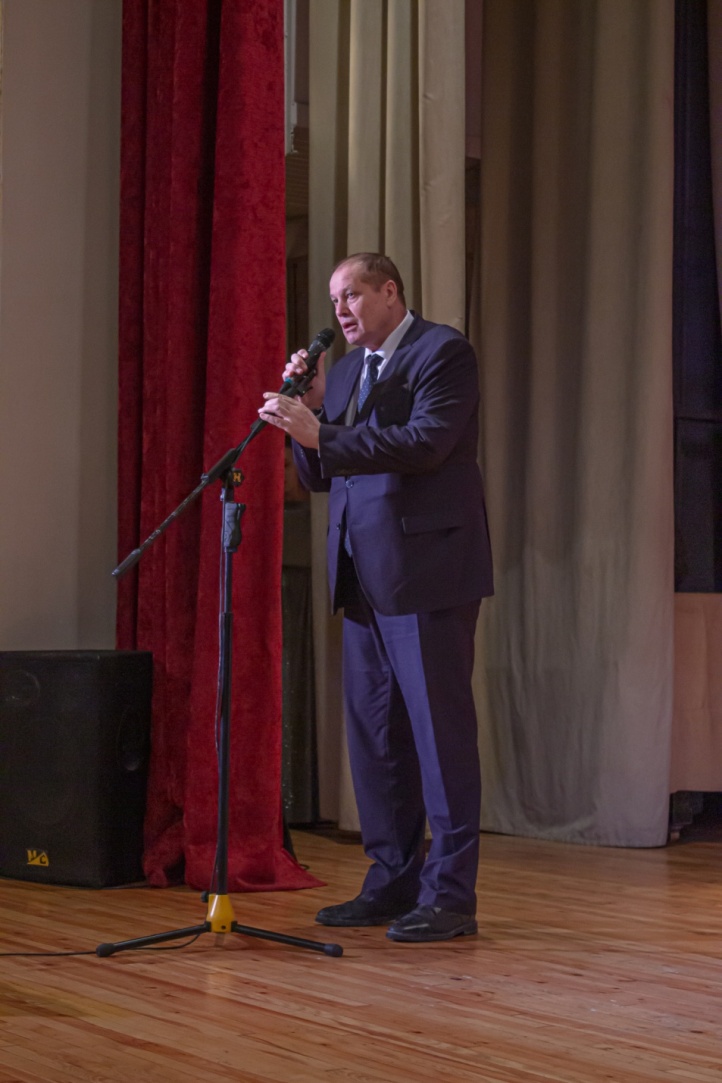 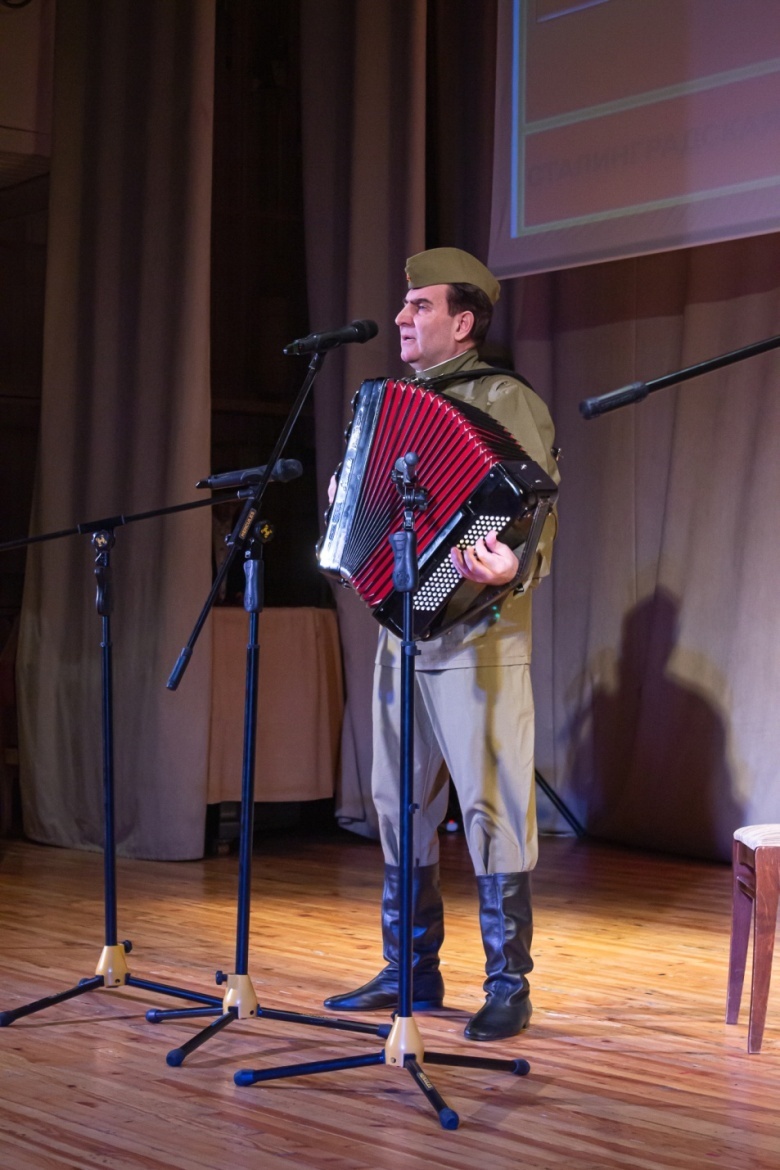 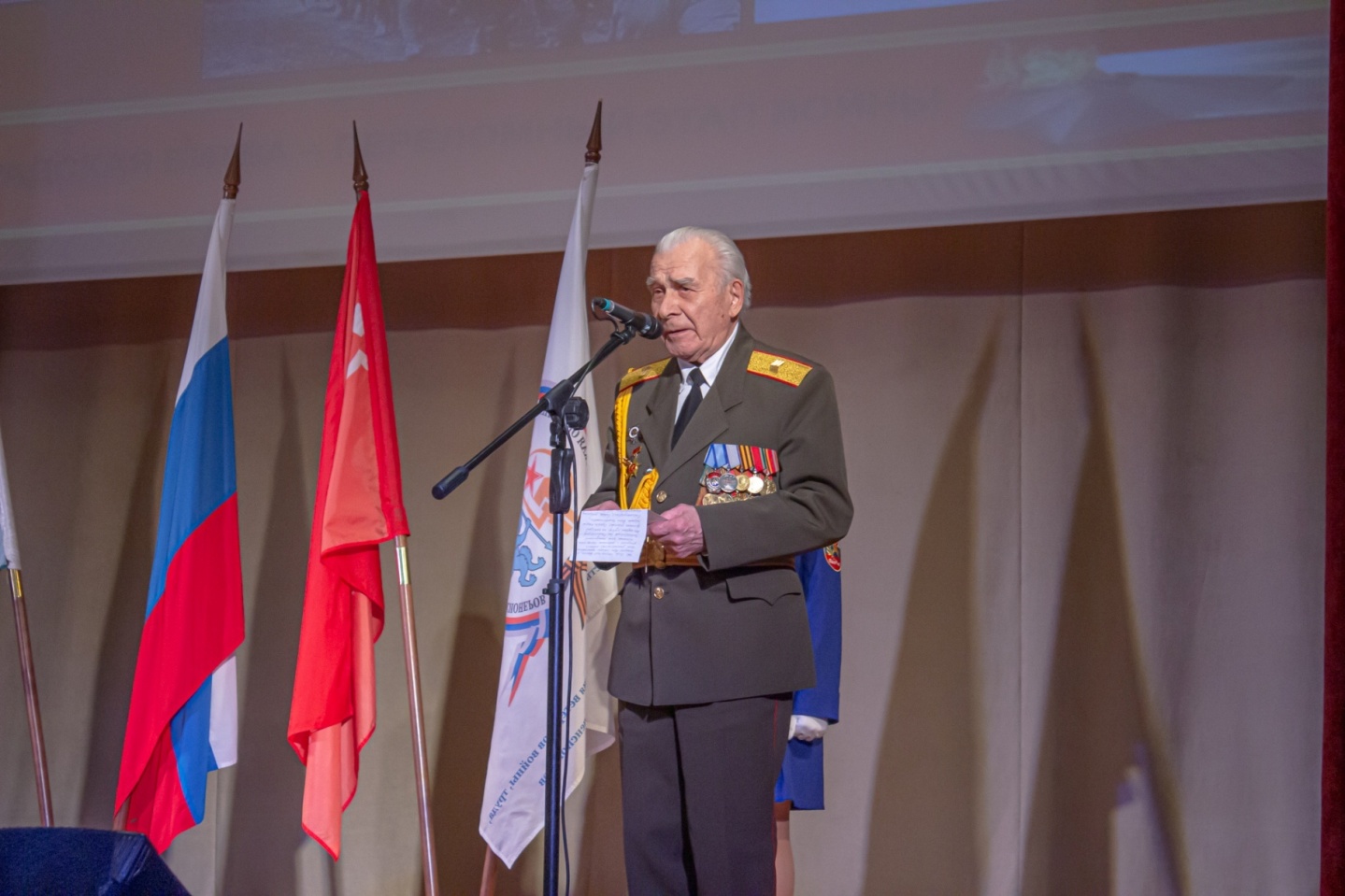 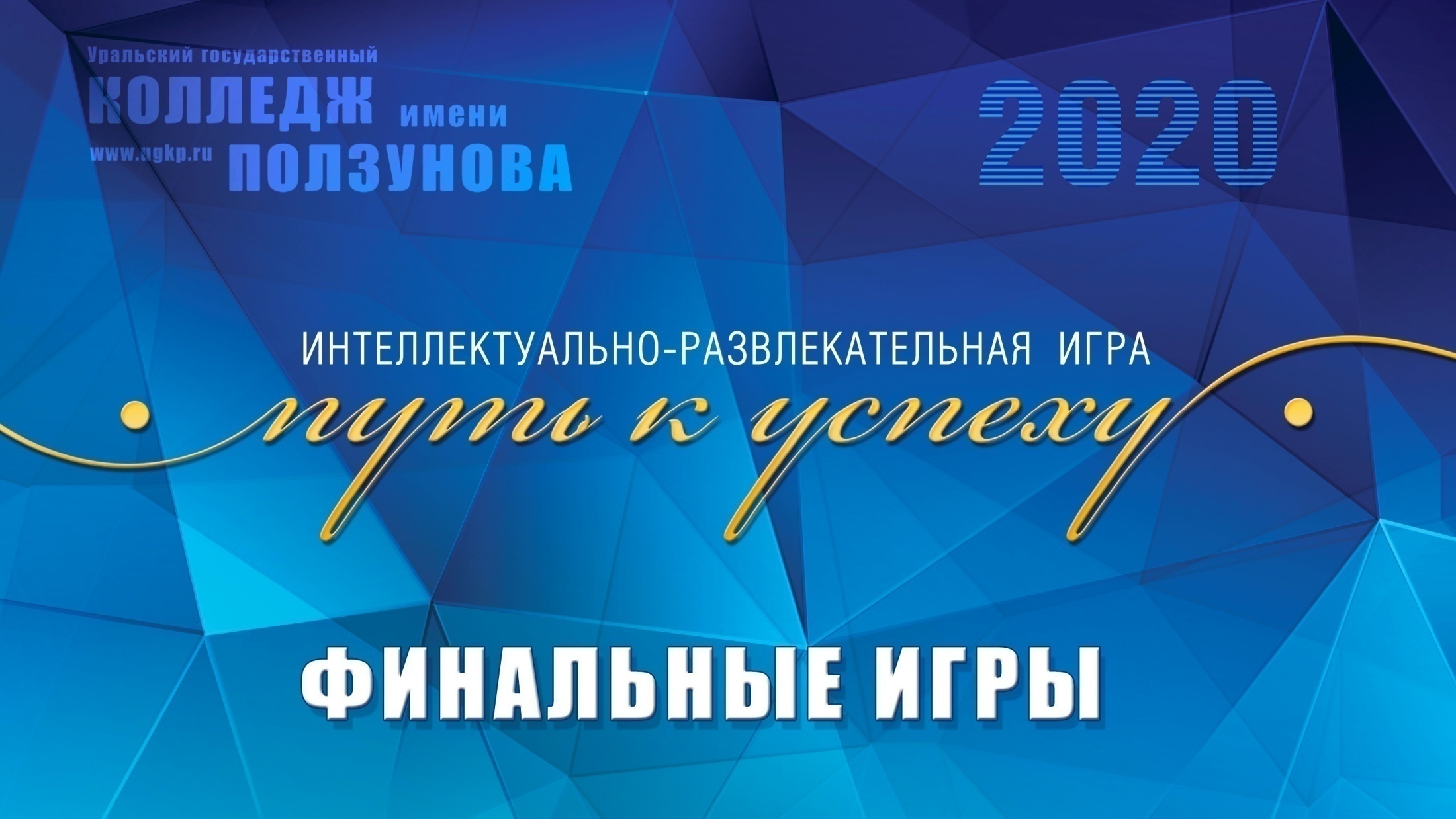 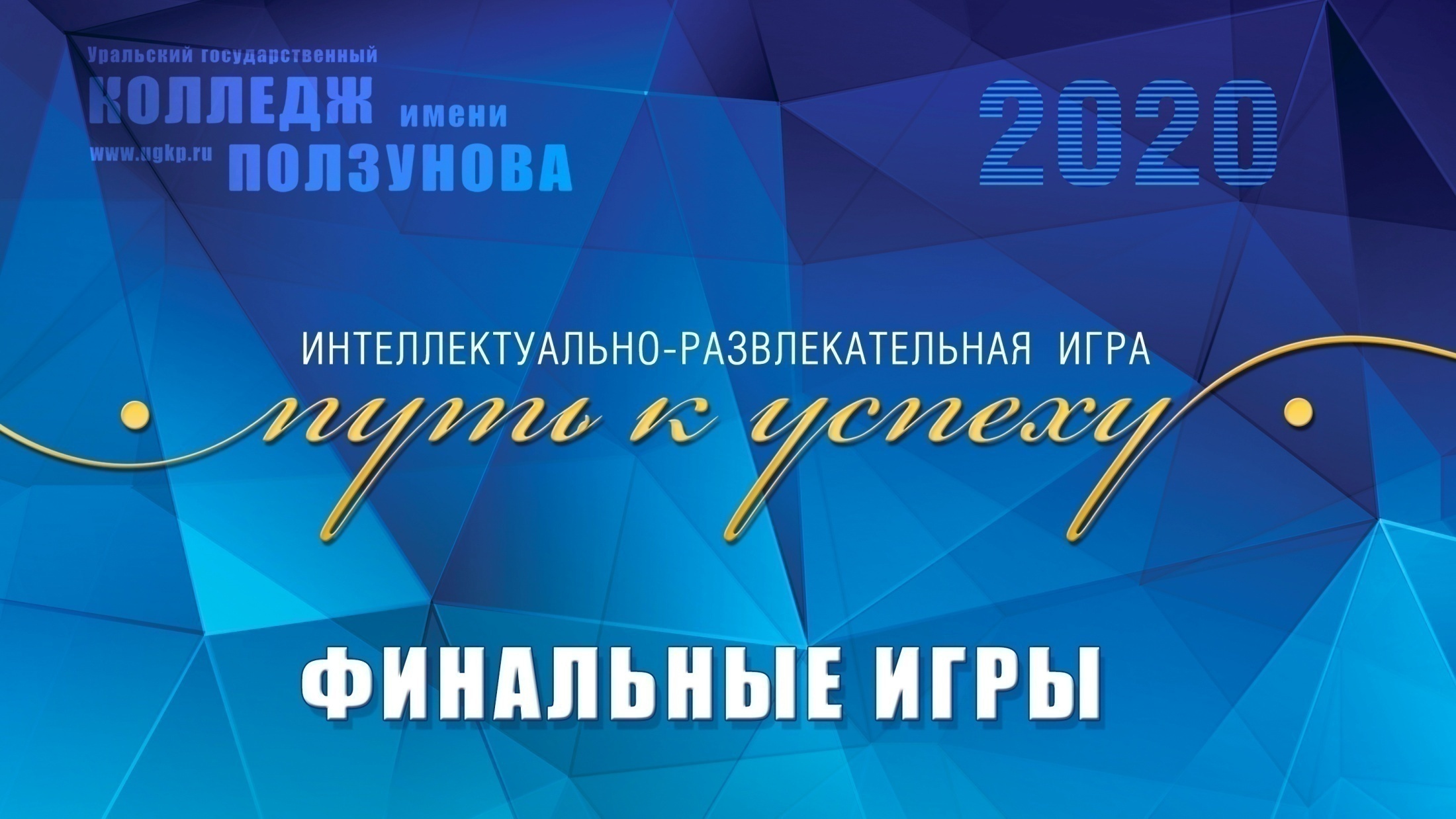 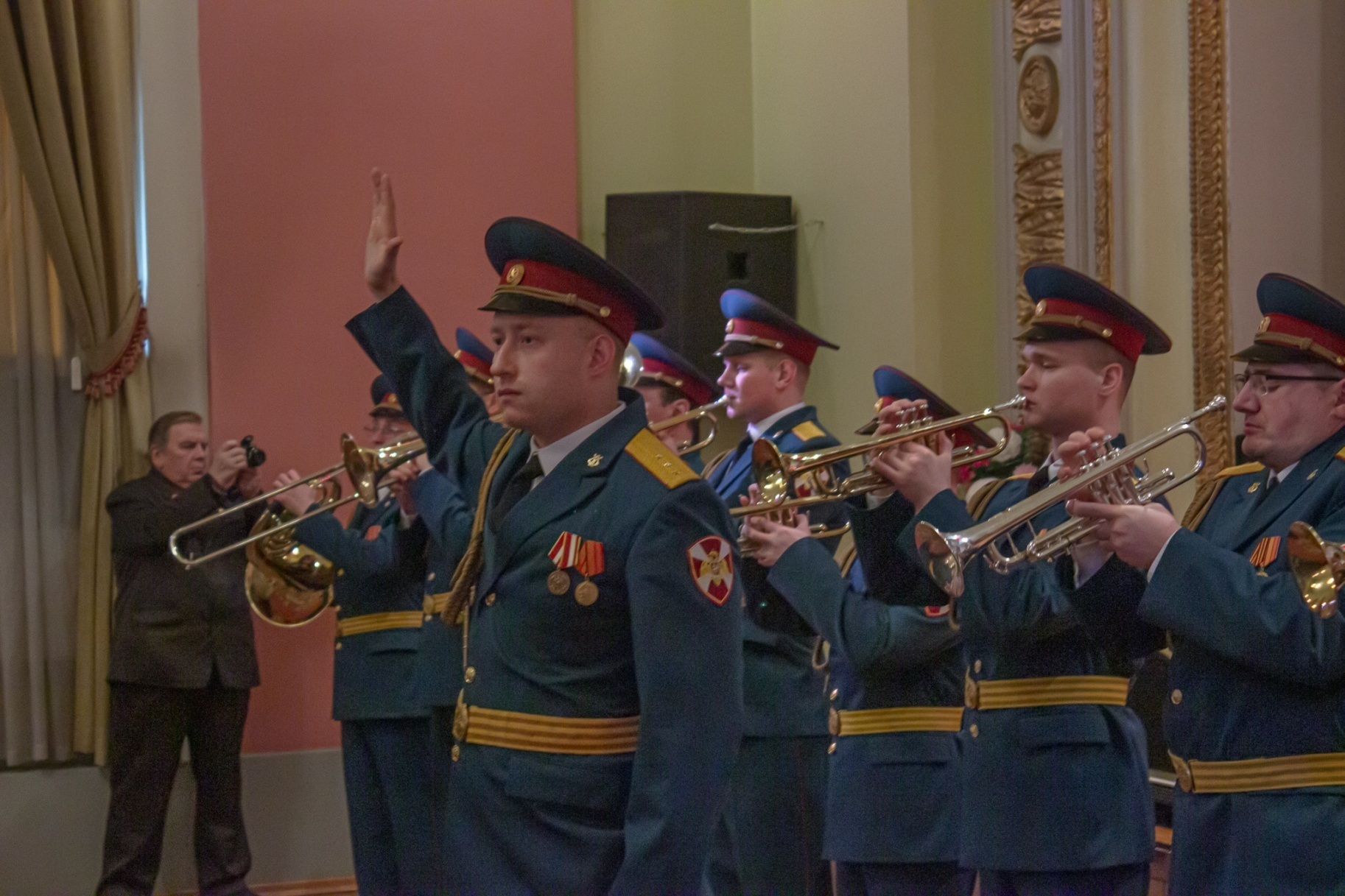 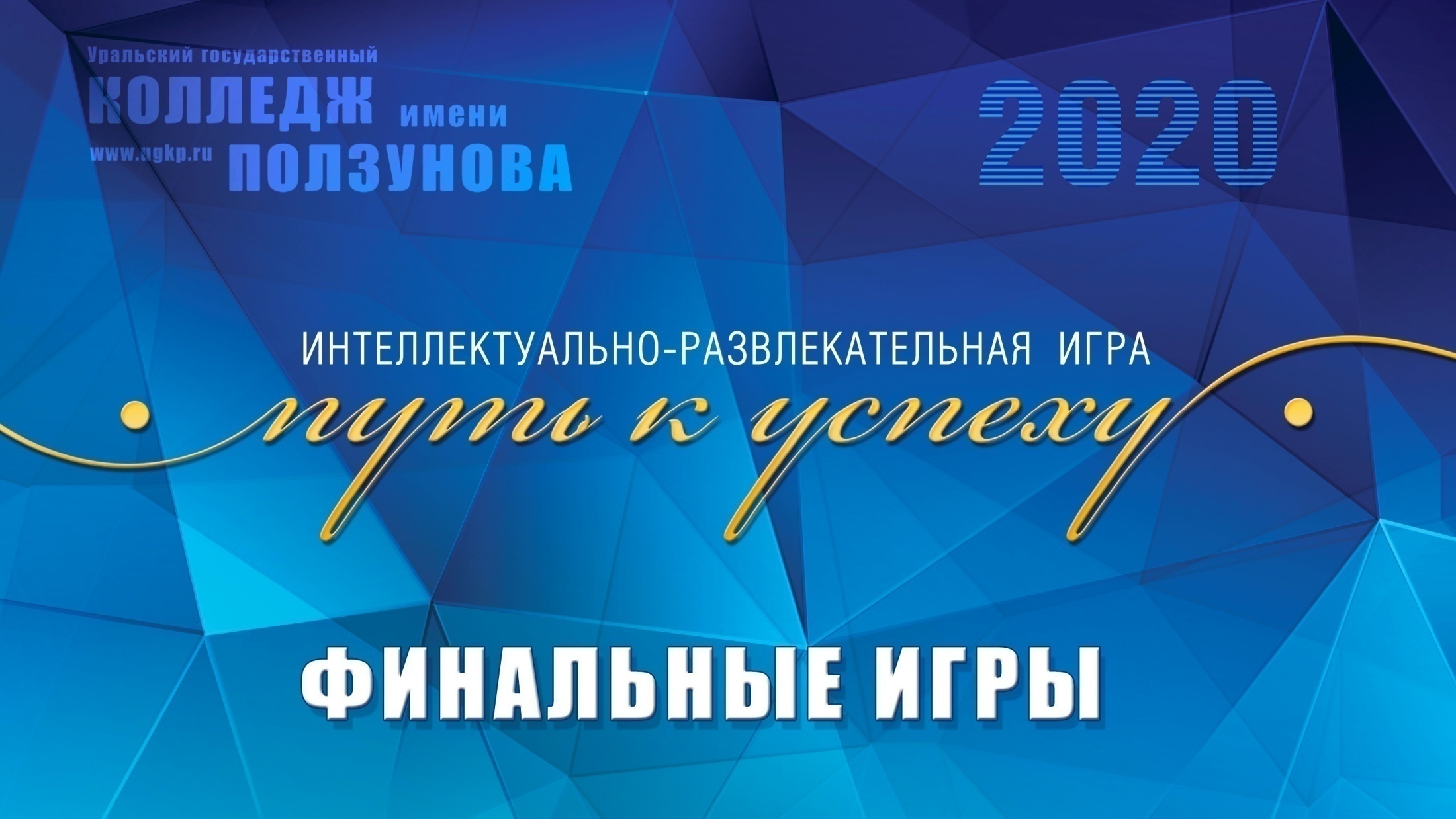 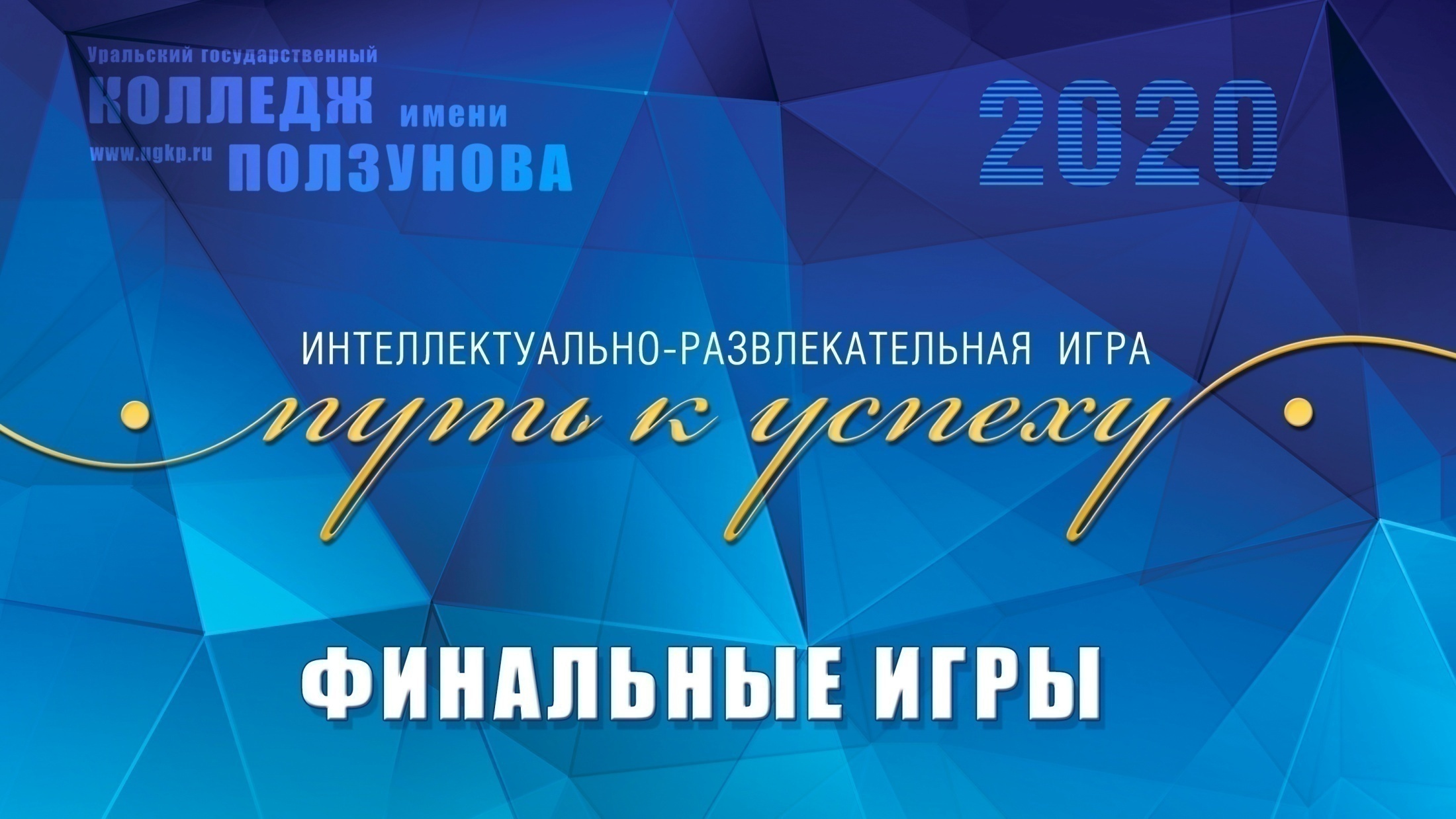 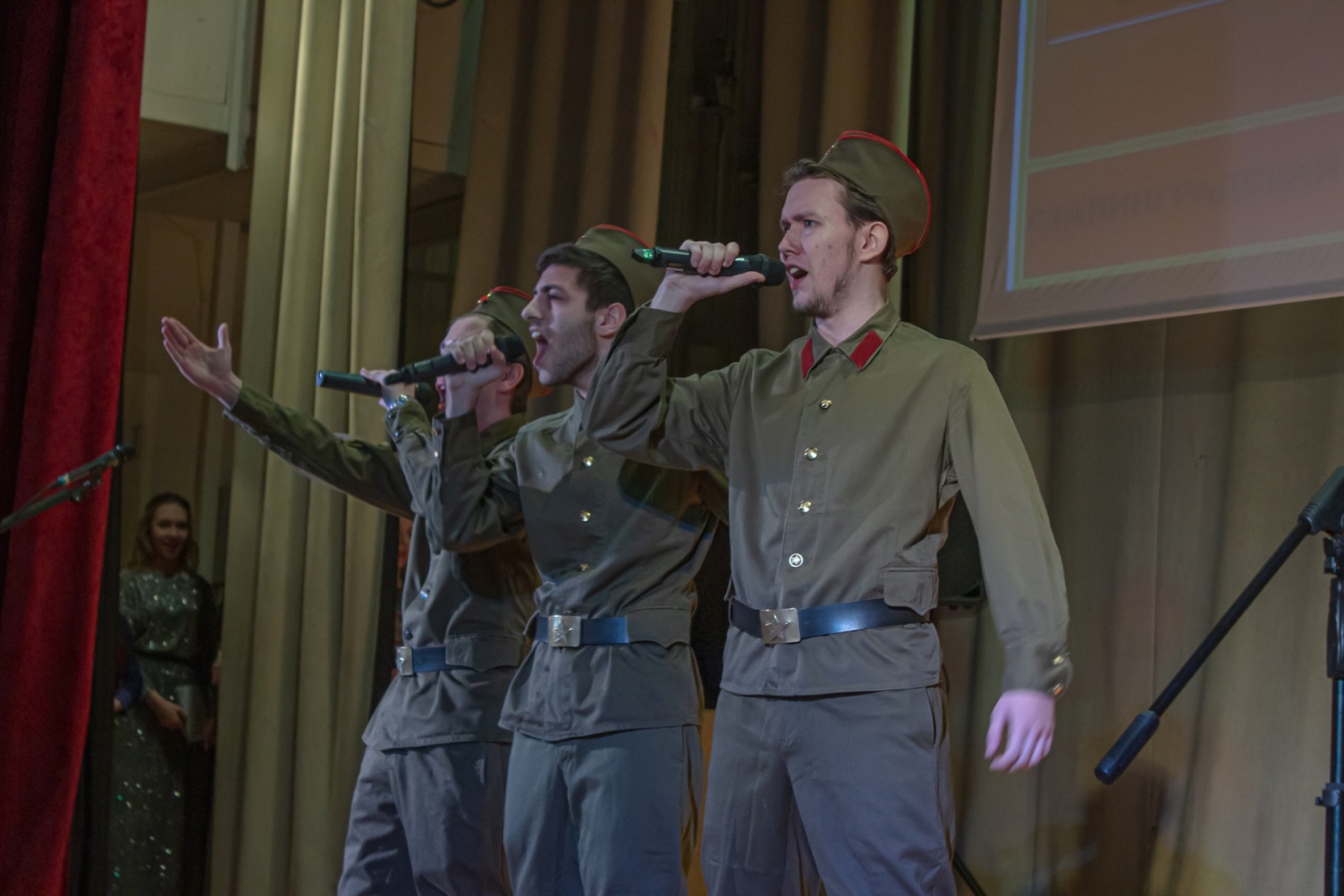 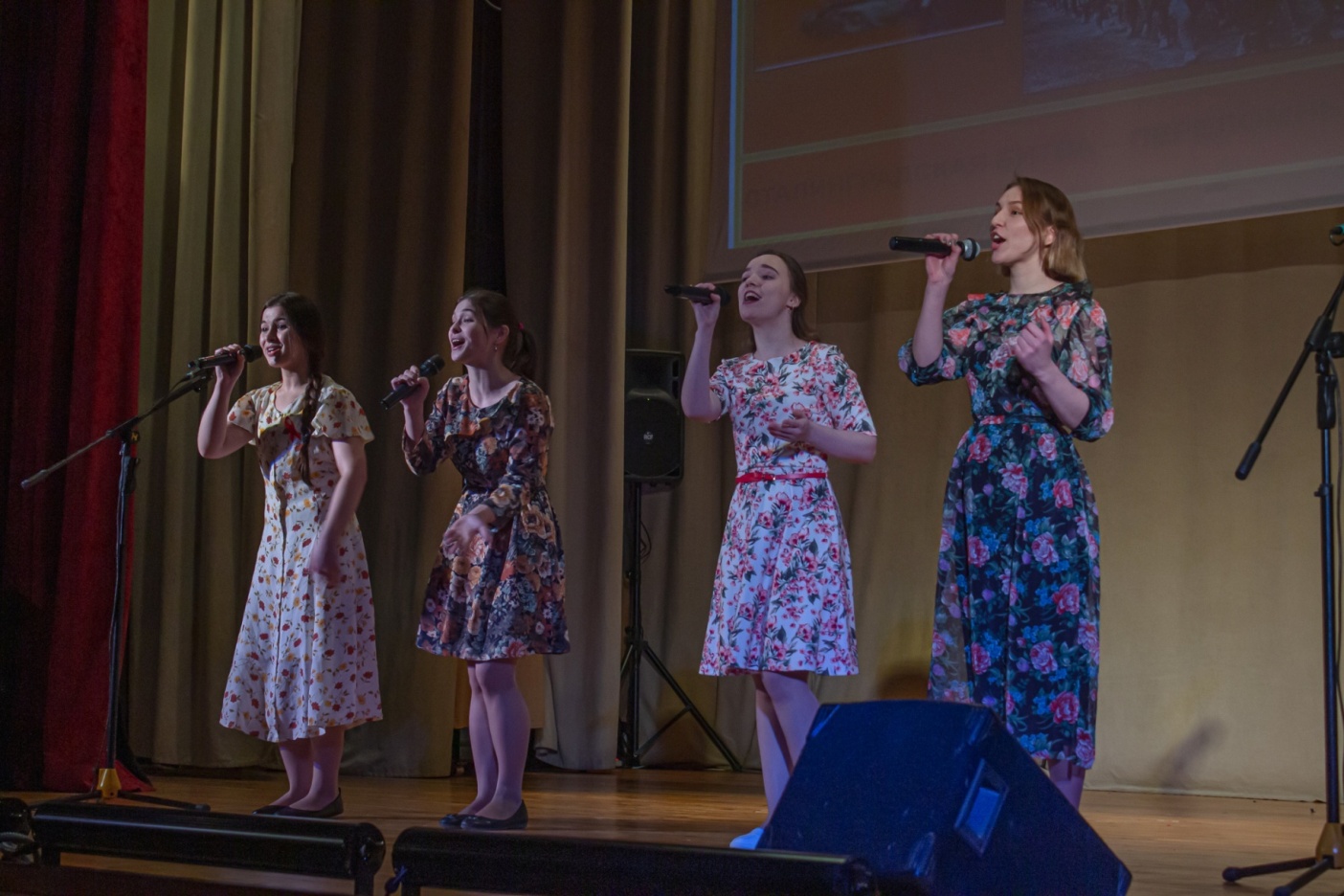 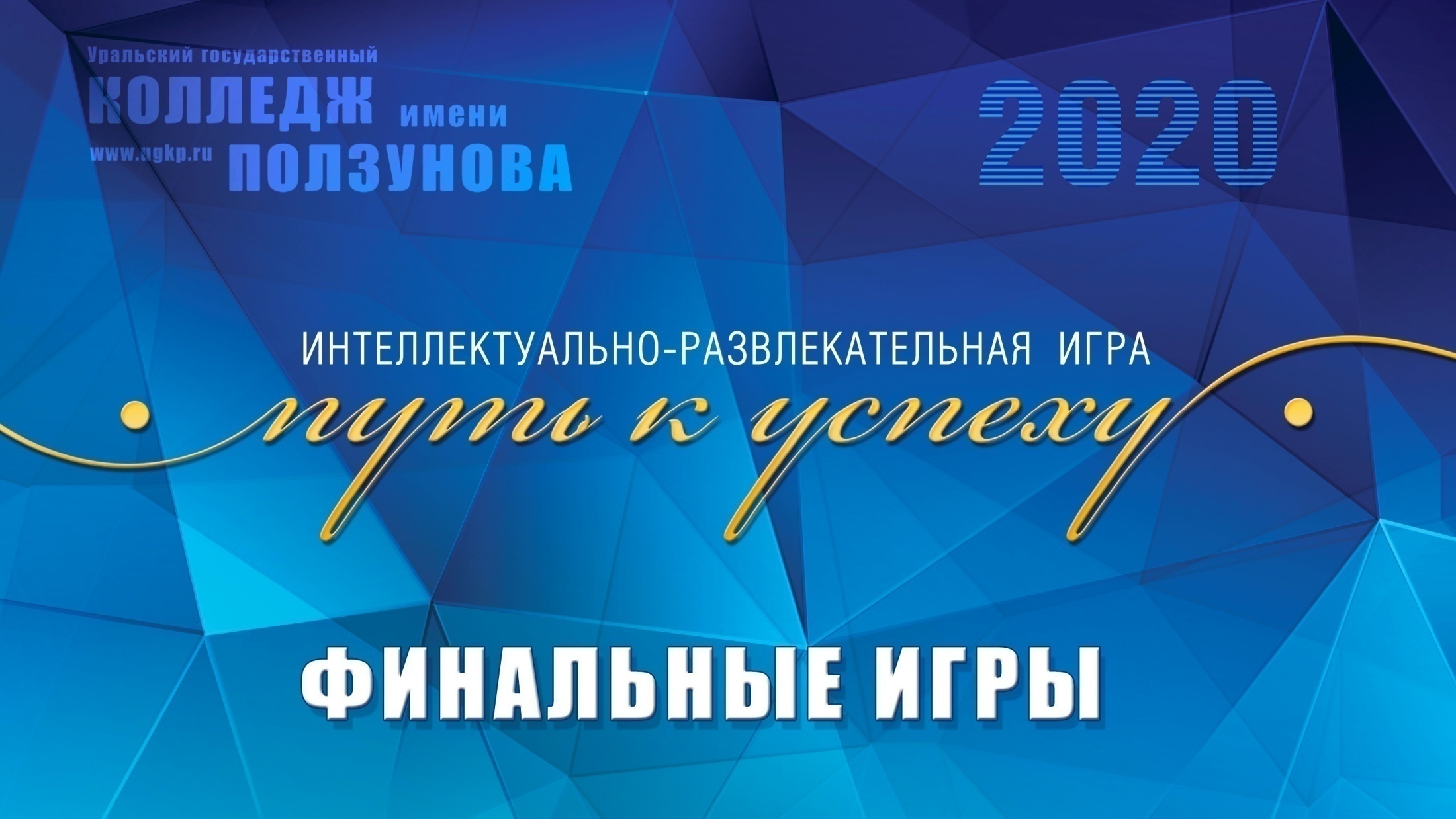 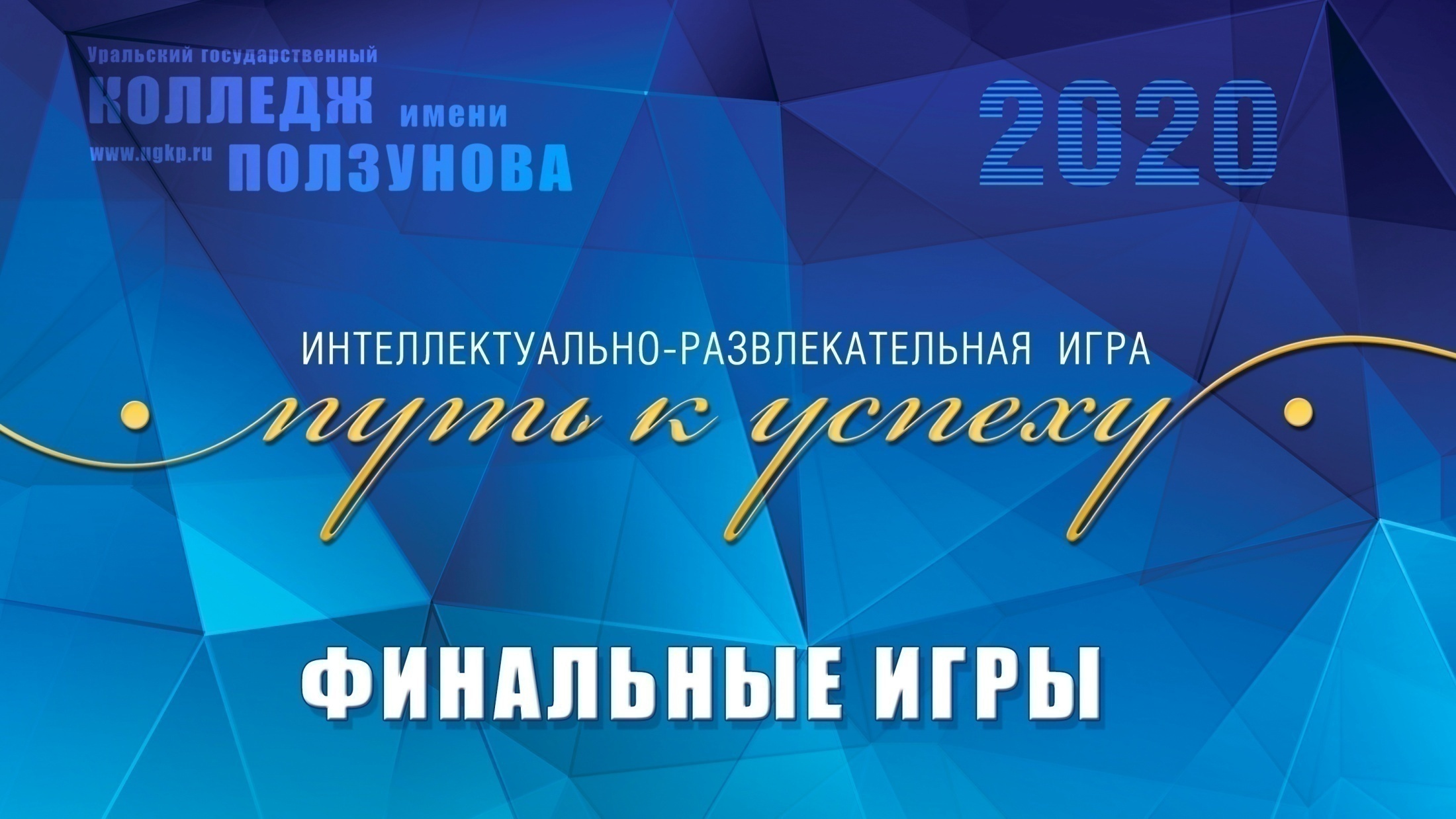 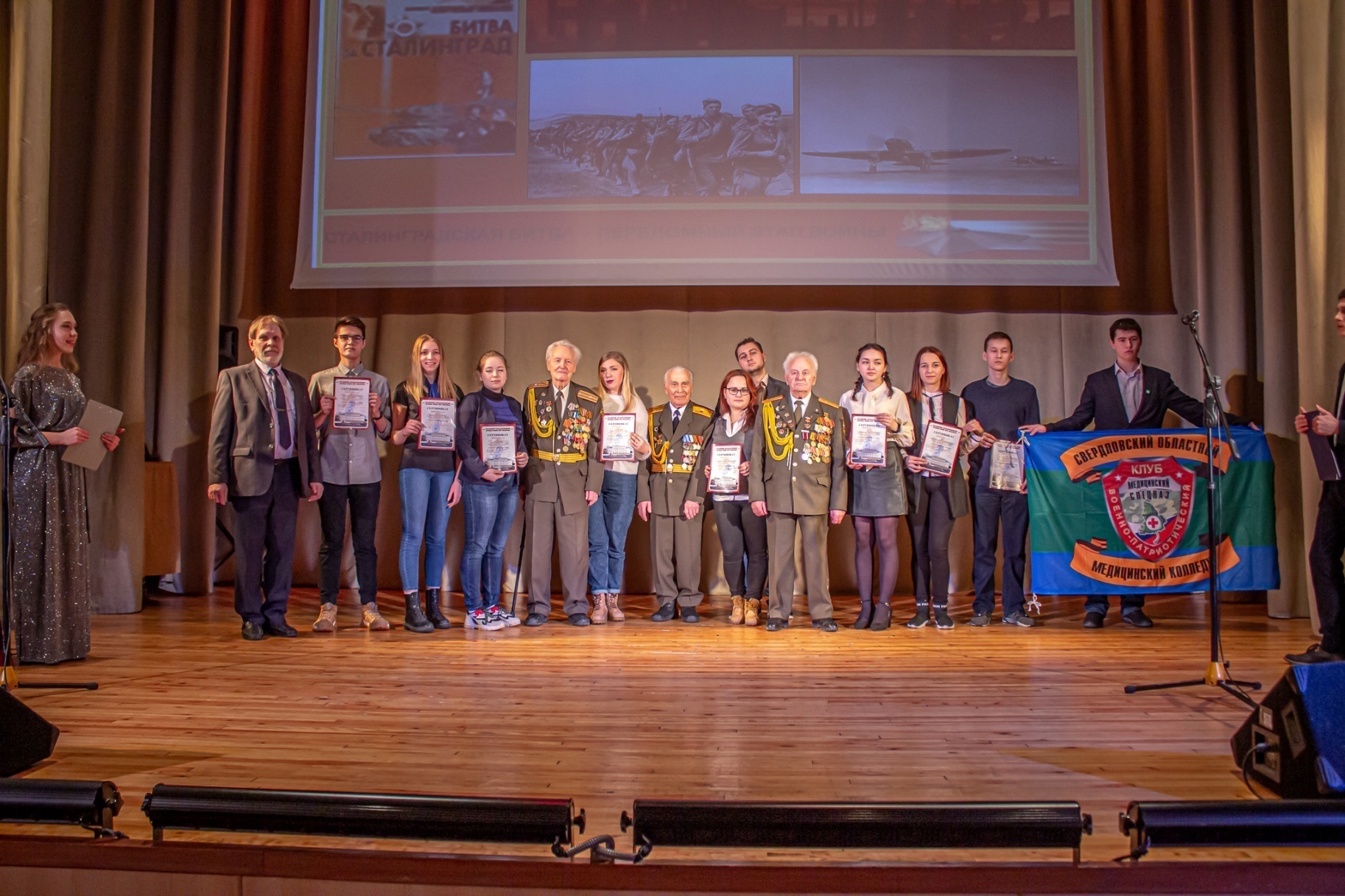 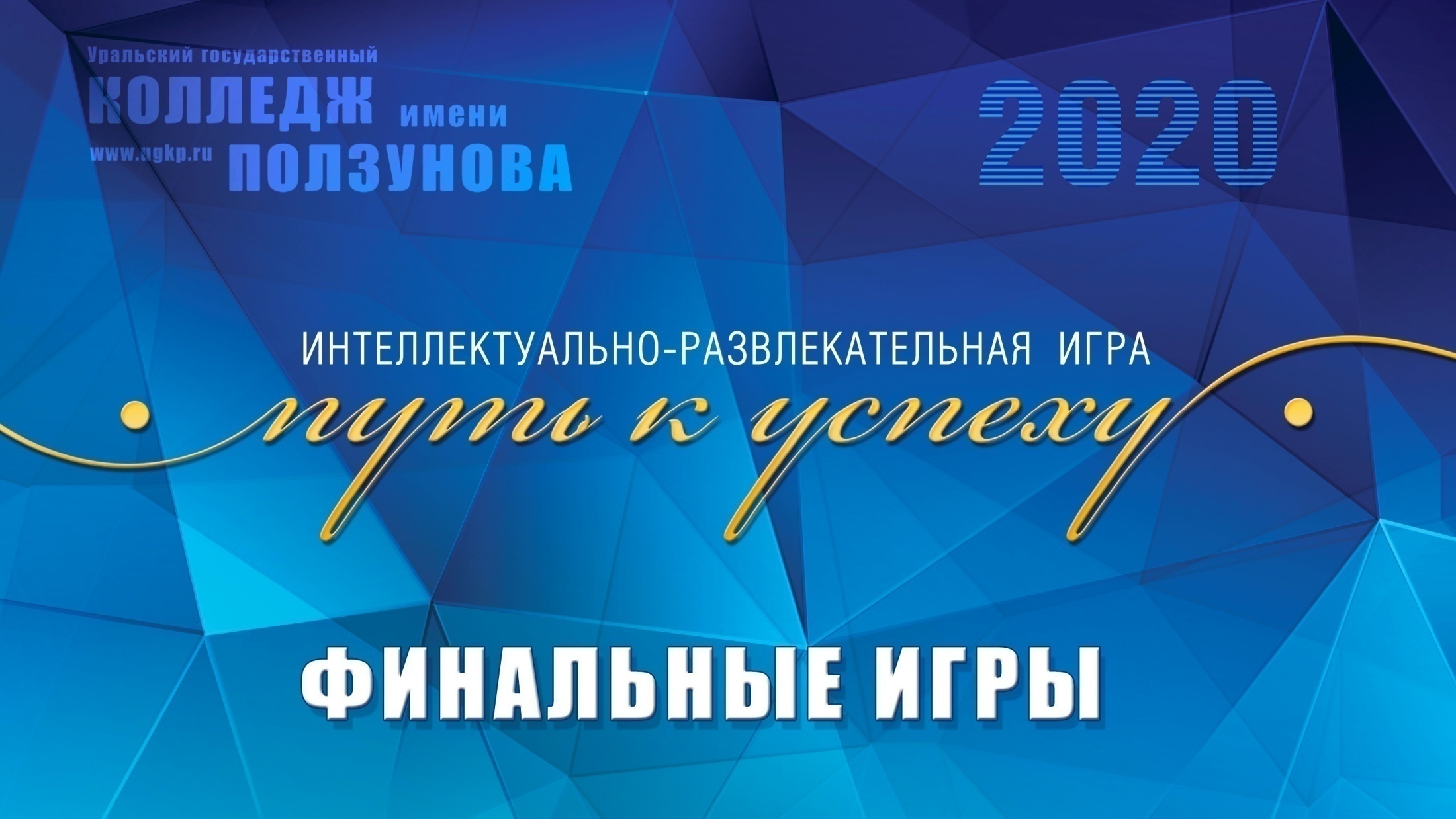 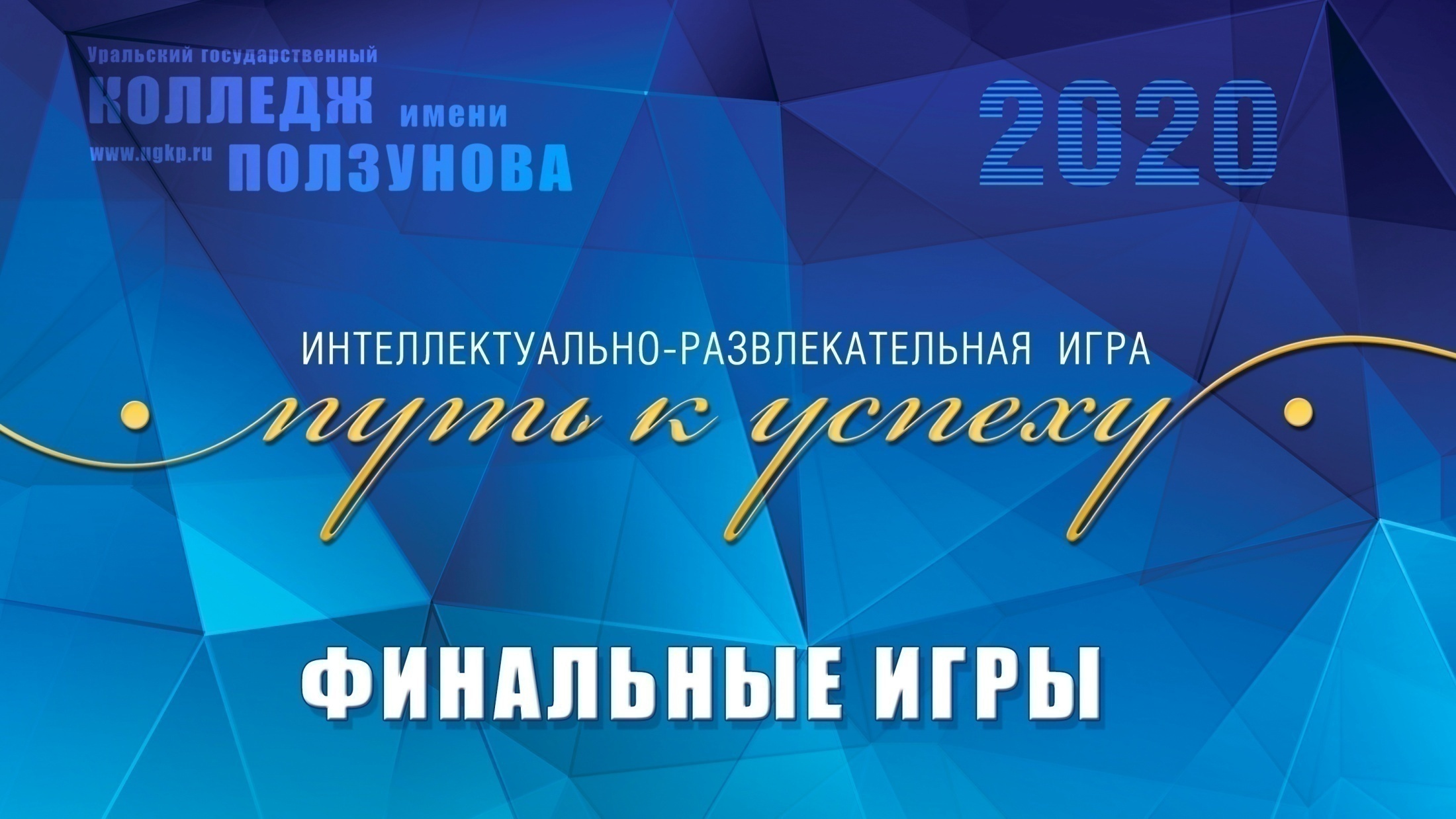 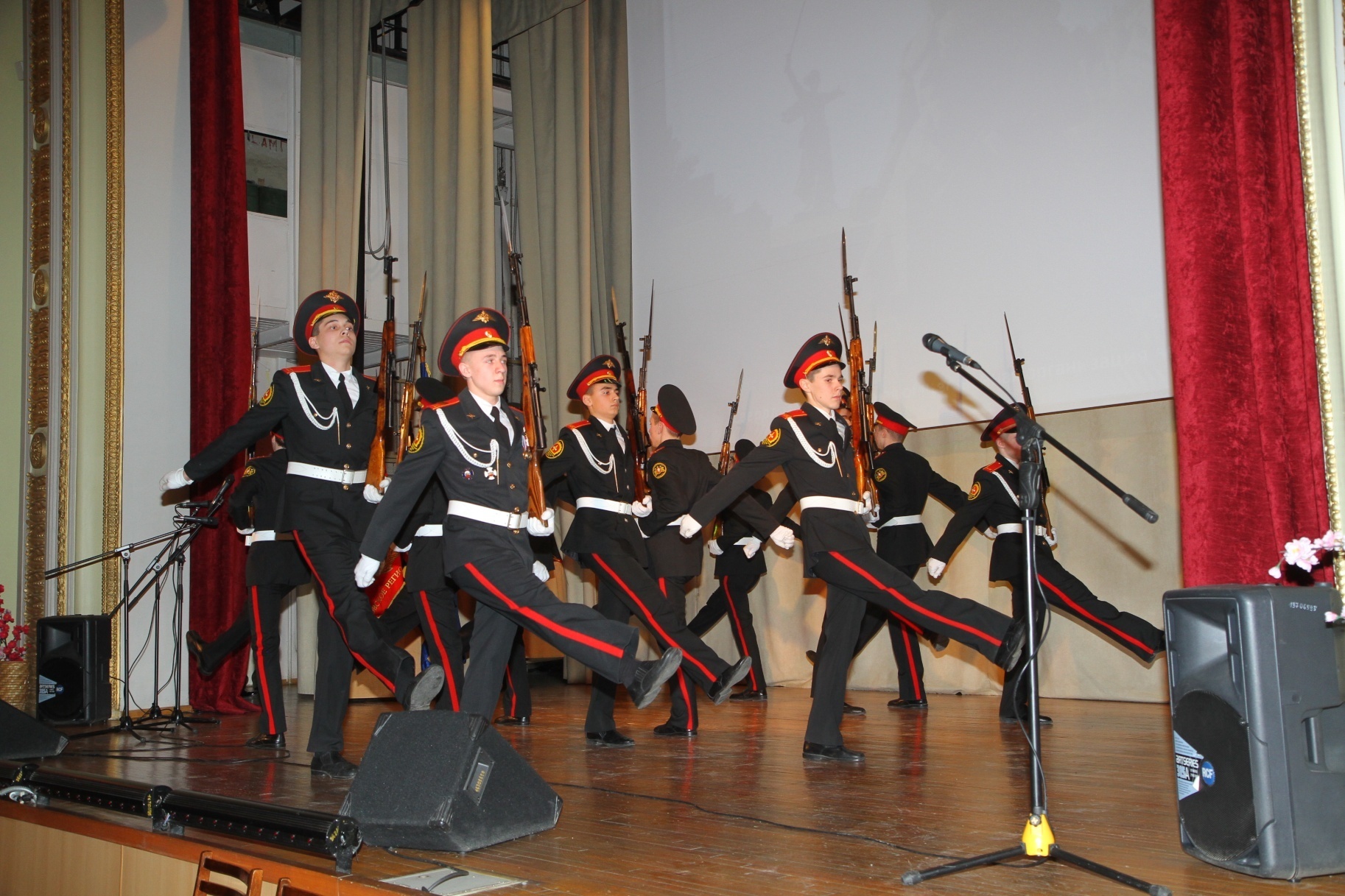 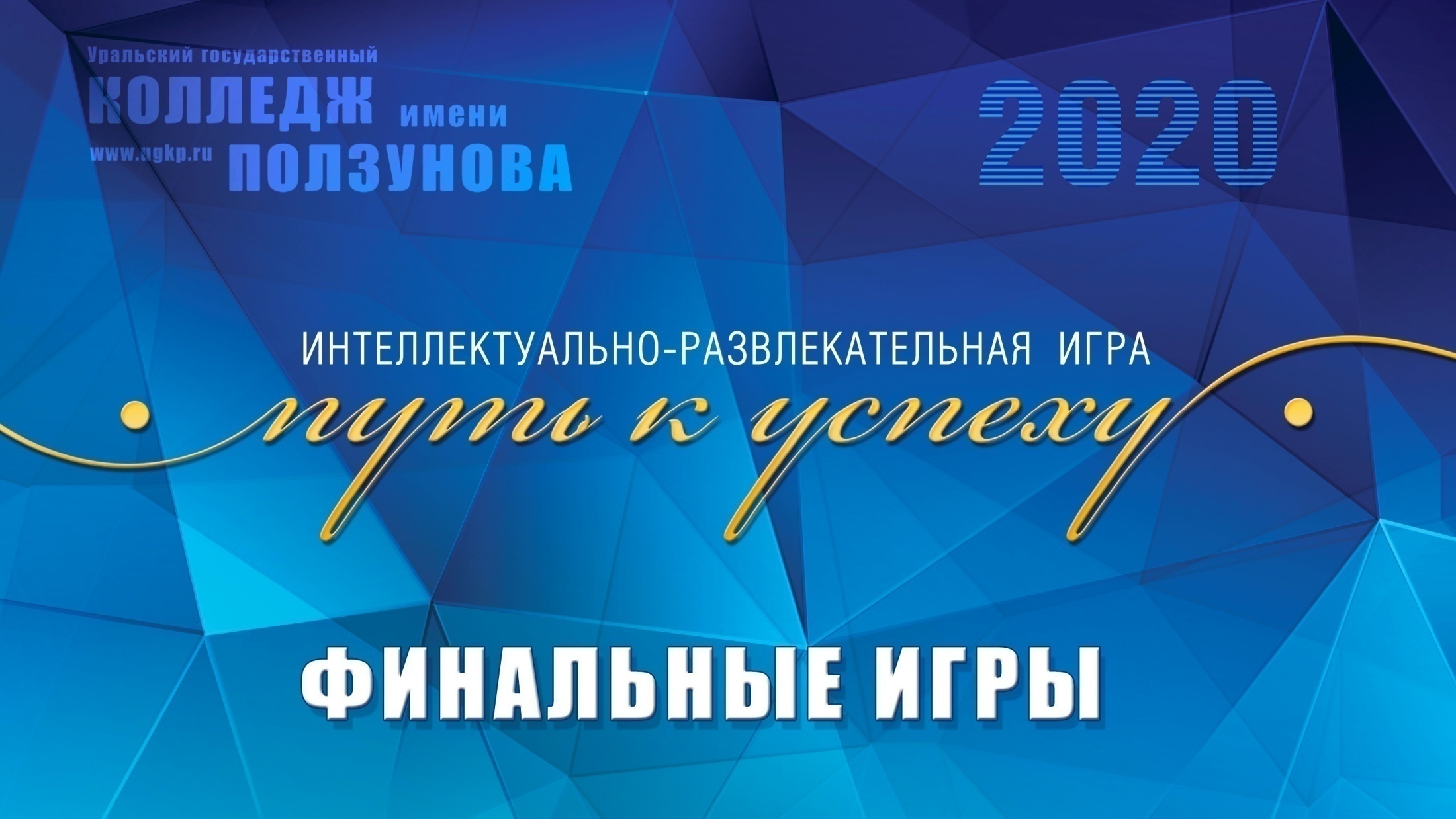 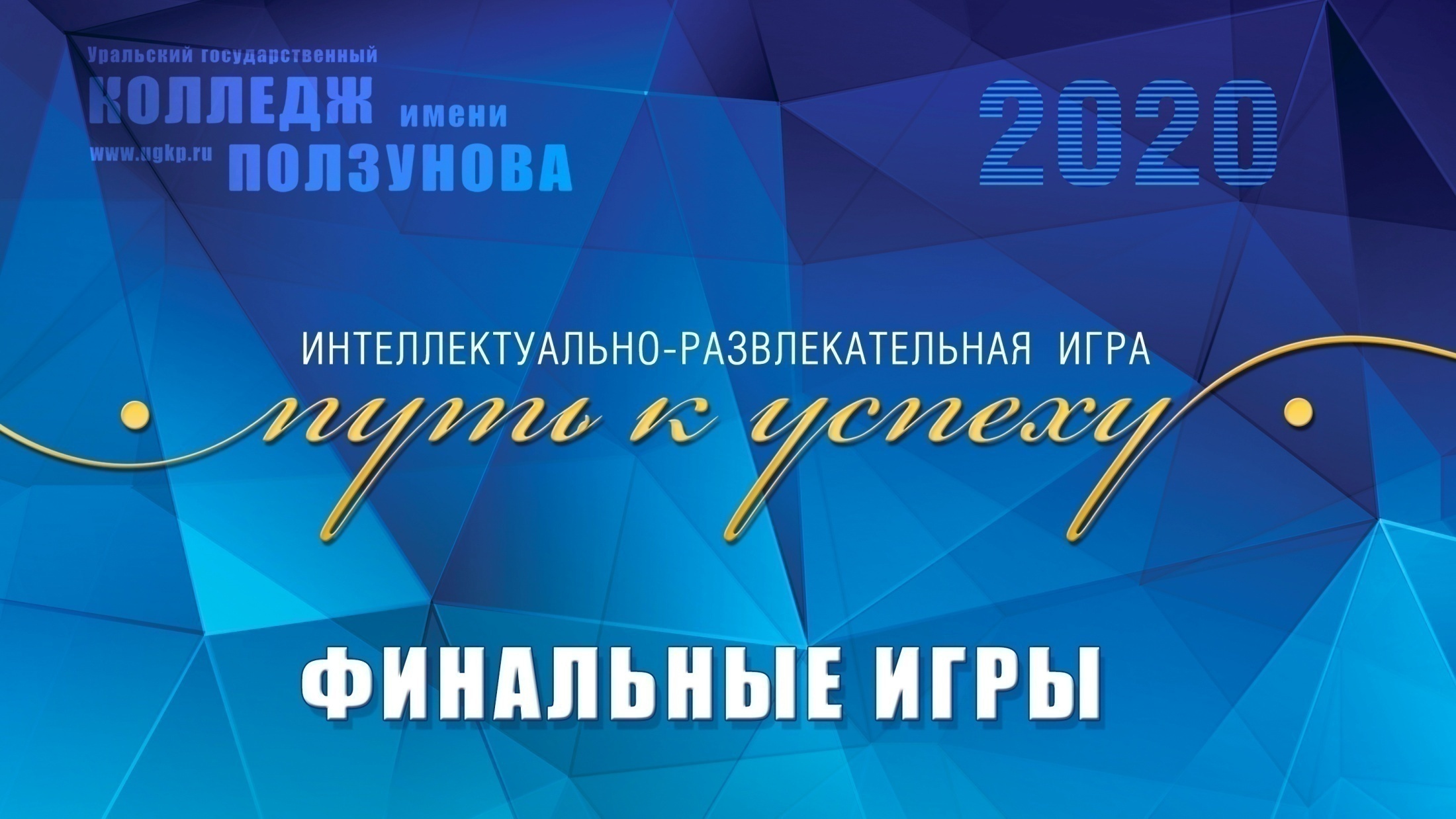 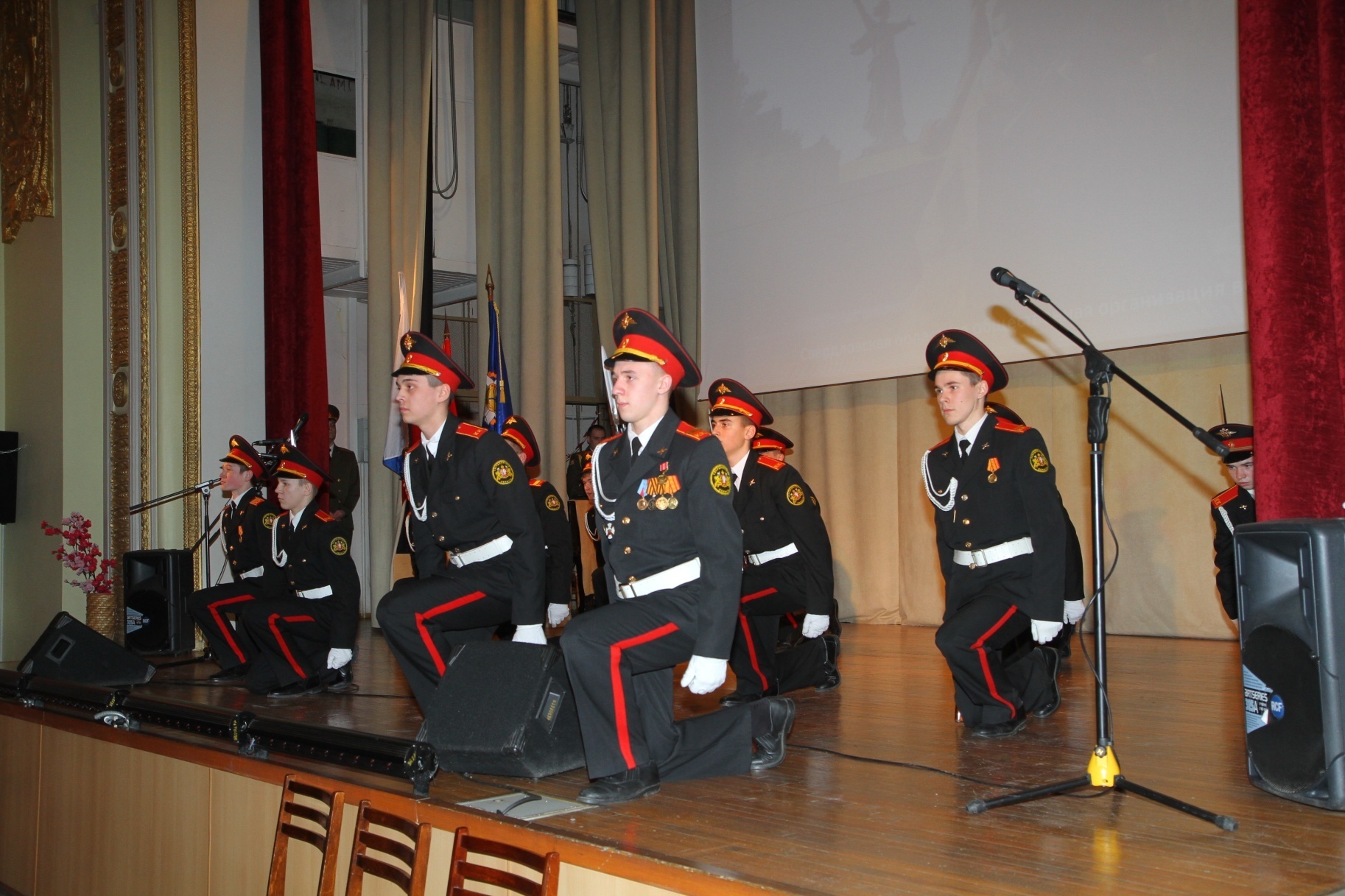 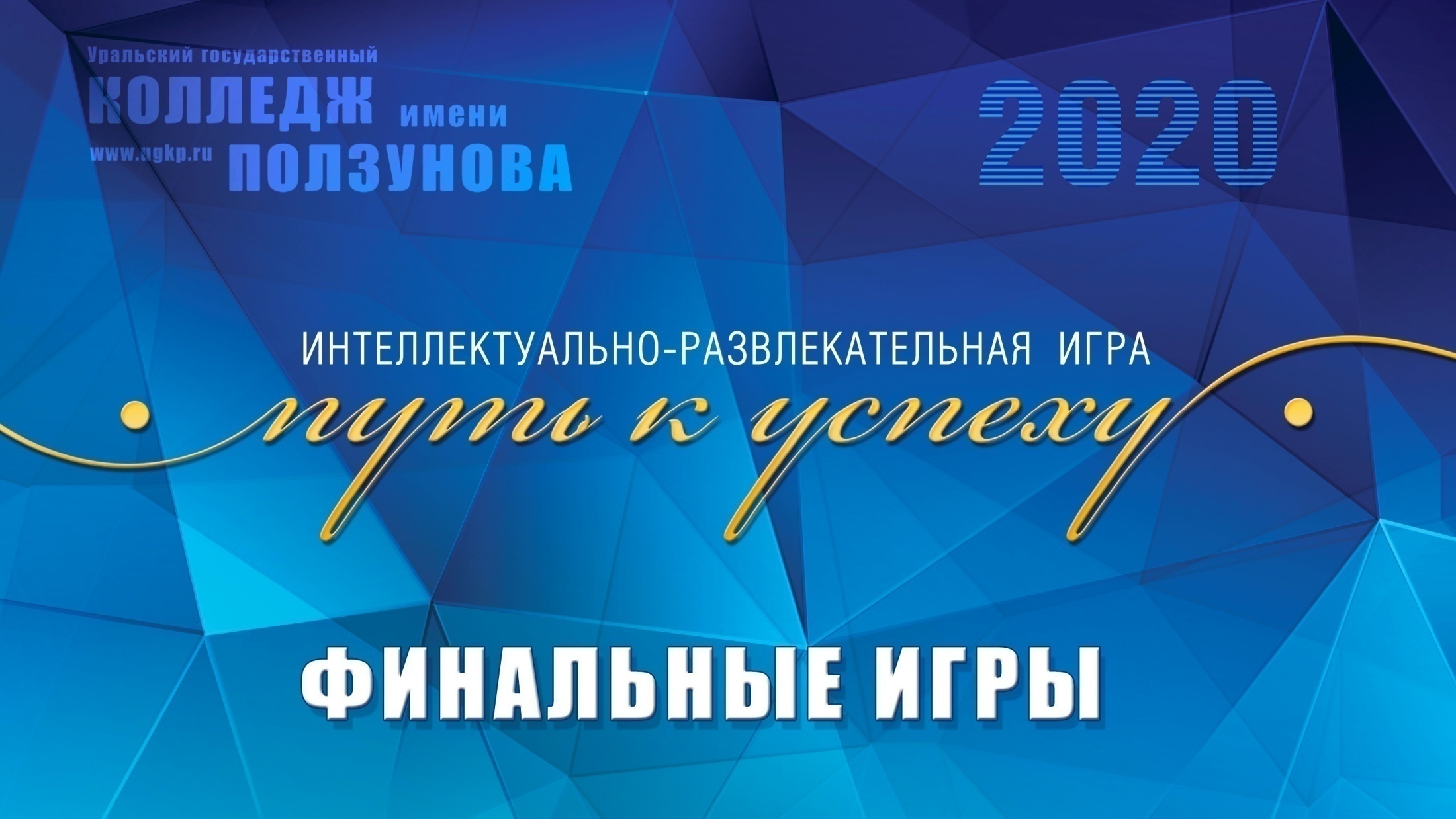 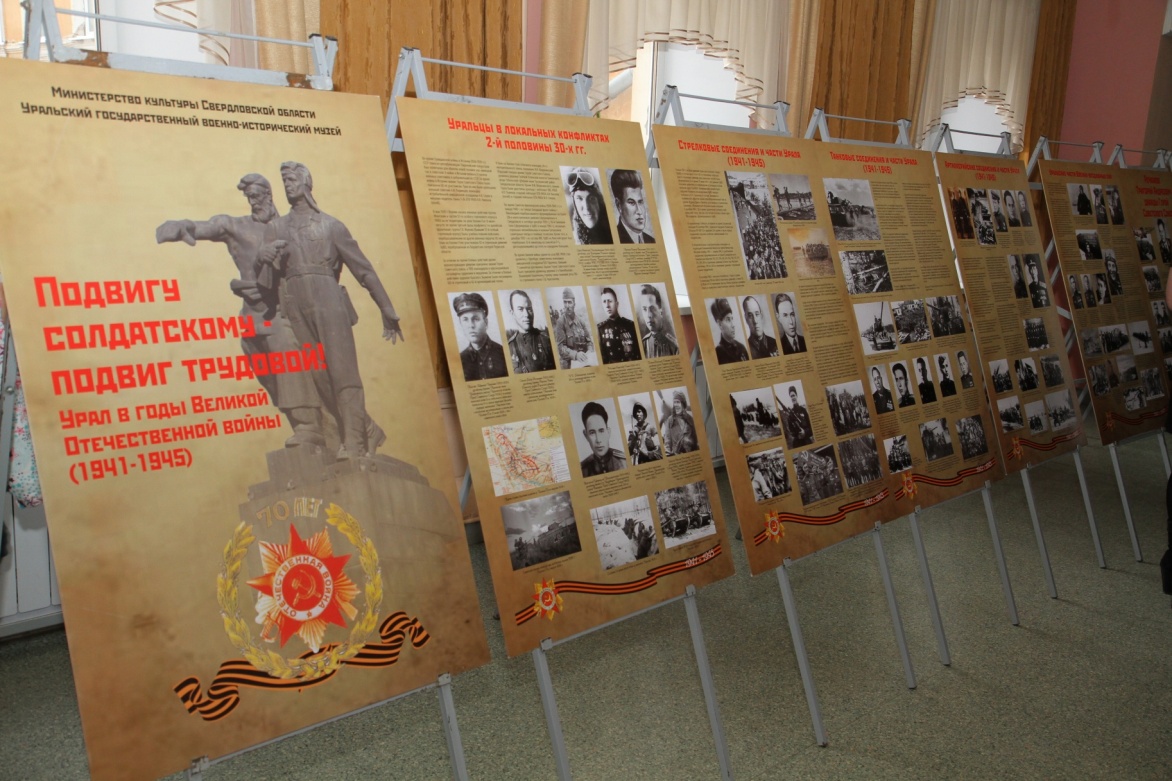 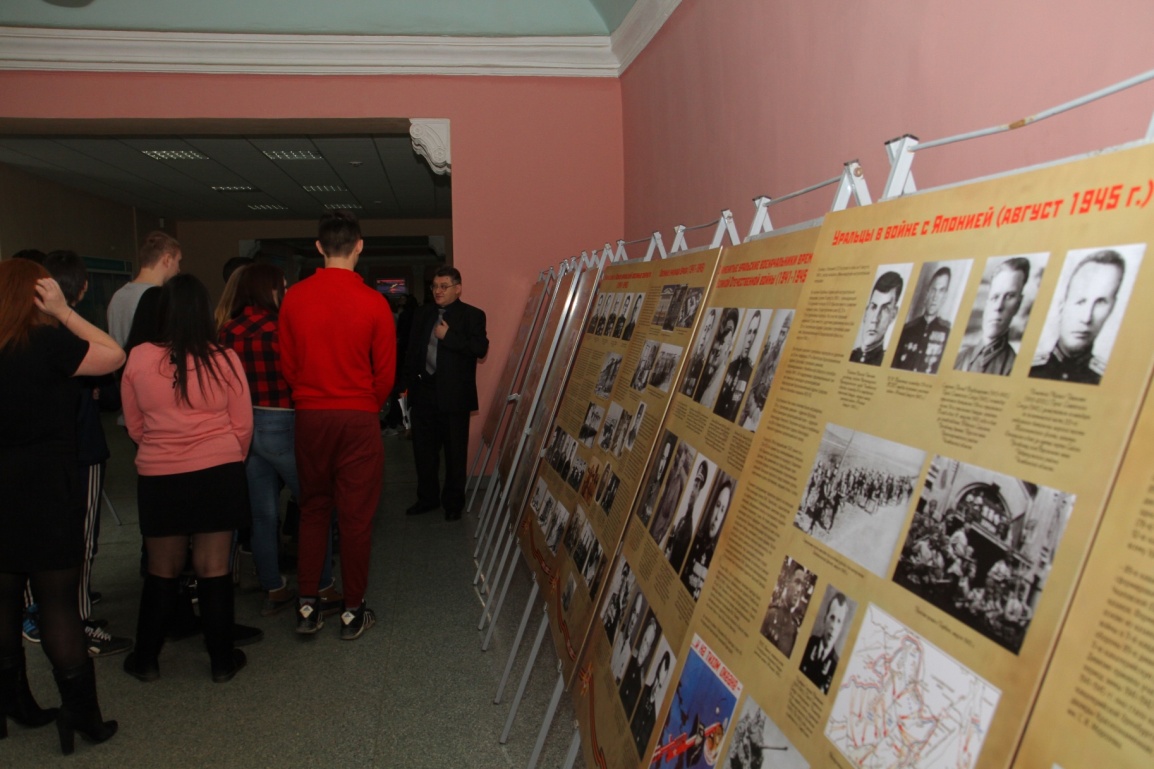 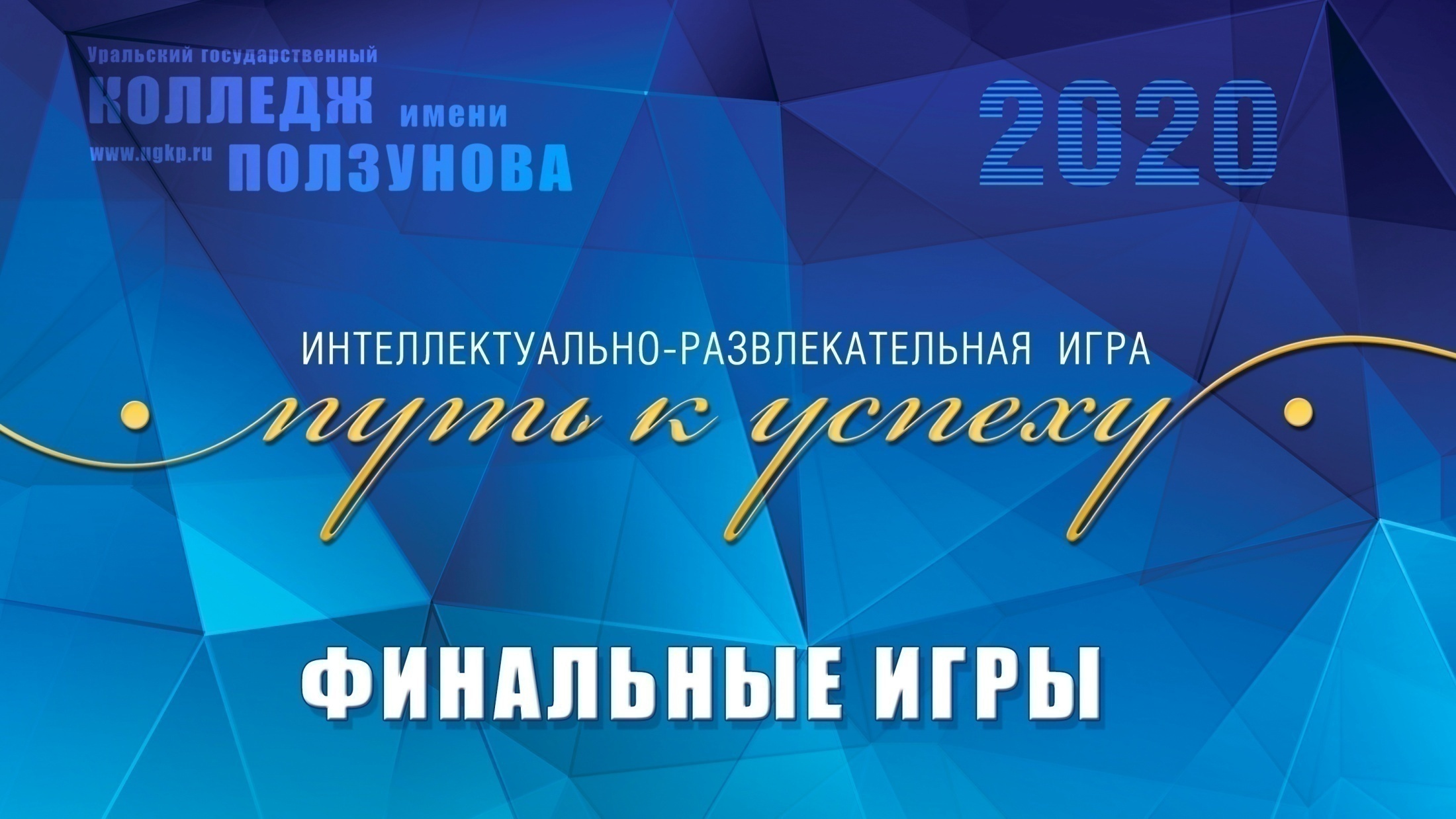 Спасибо за внимание!
  
 С уважением, администратор 
культурно-досугового отдела
А.Е. Осокин